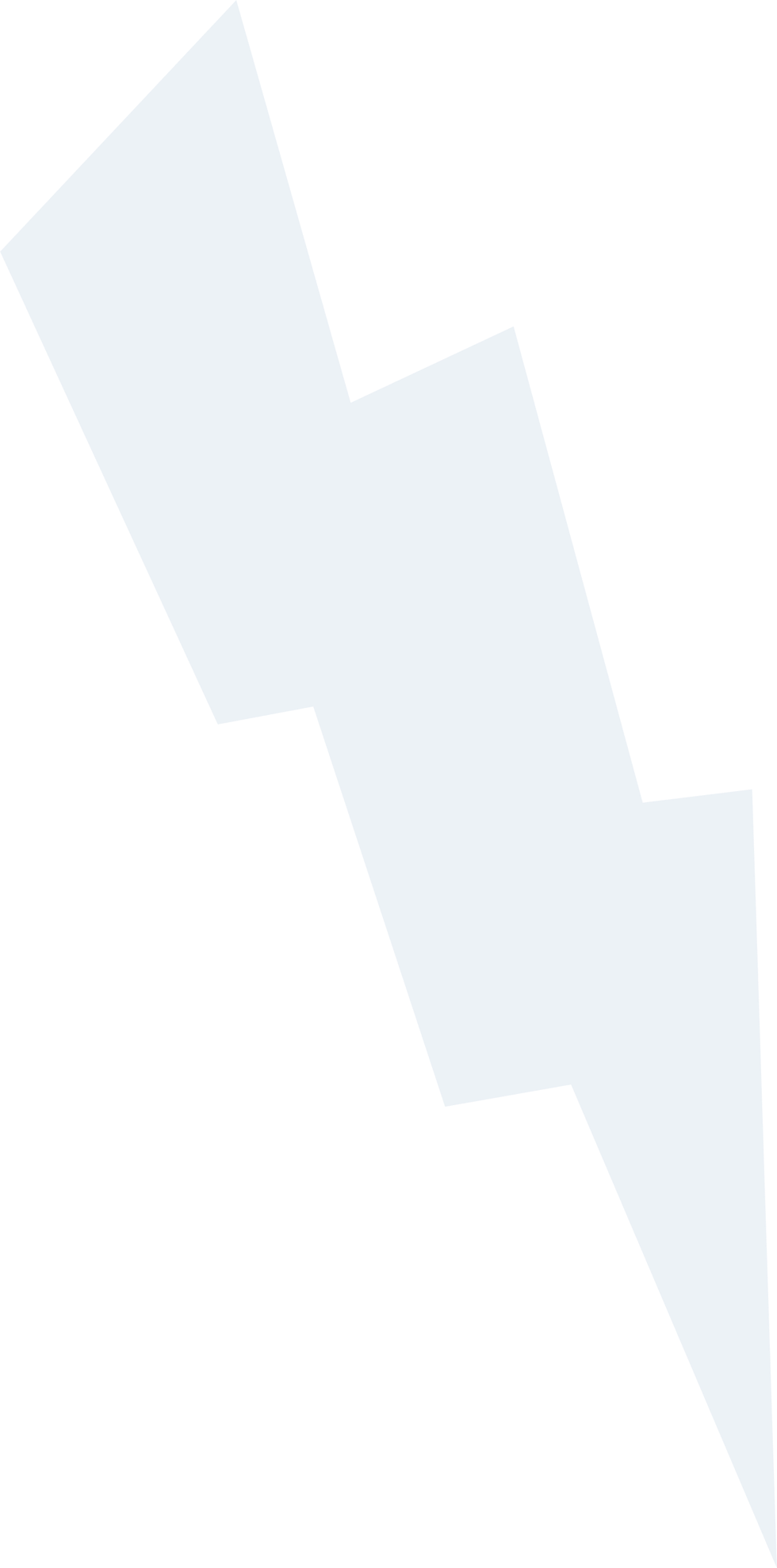 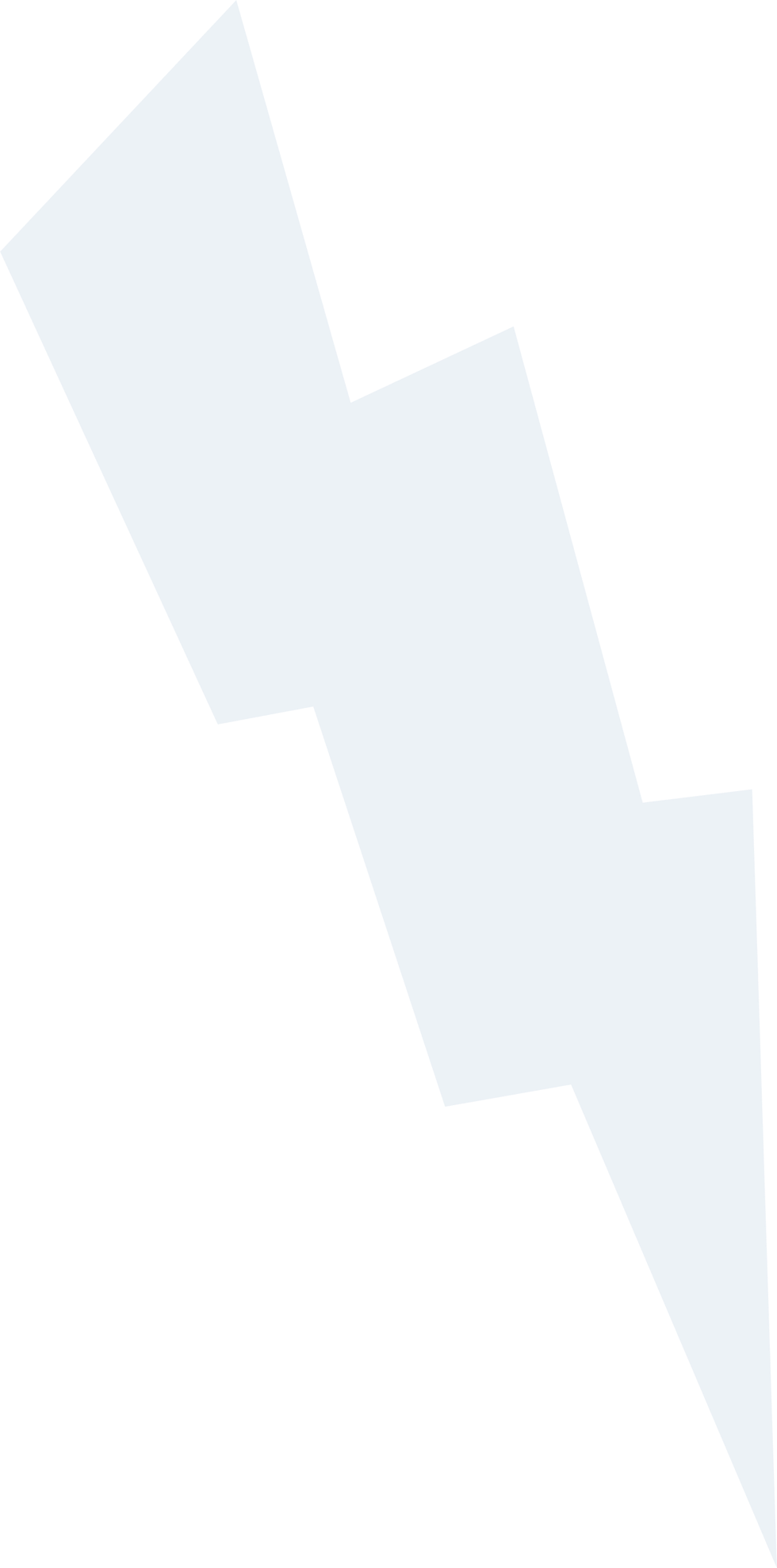 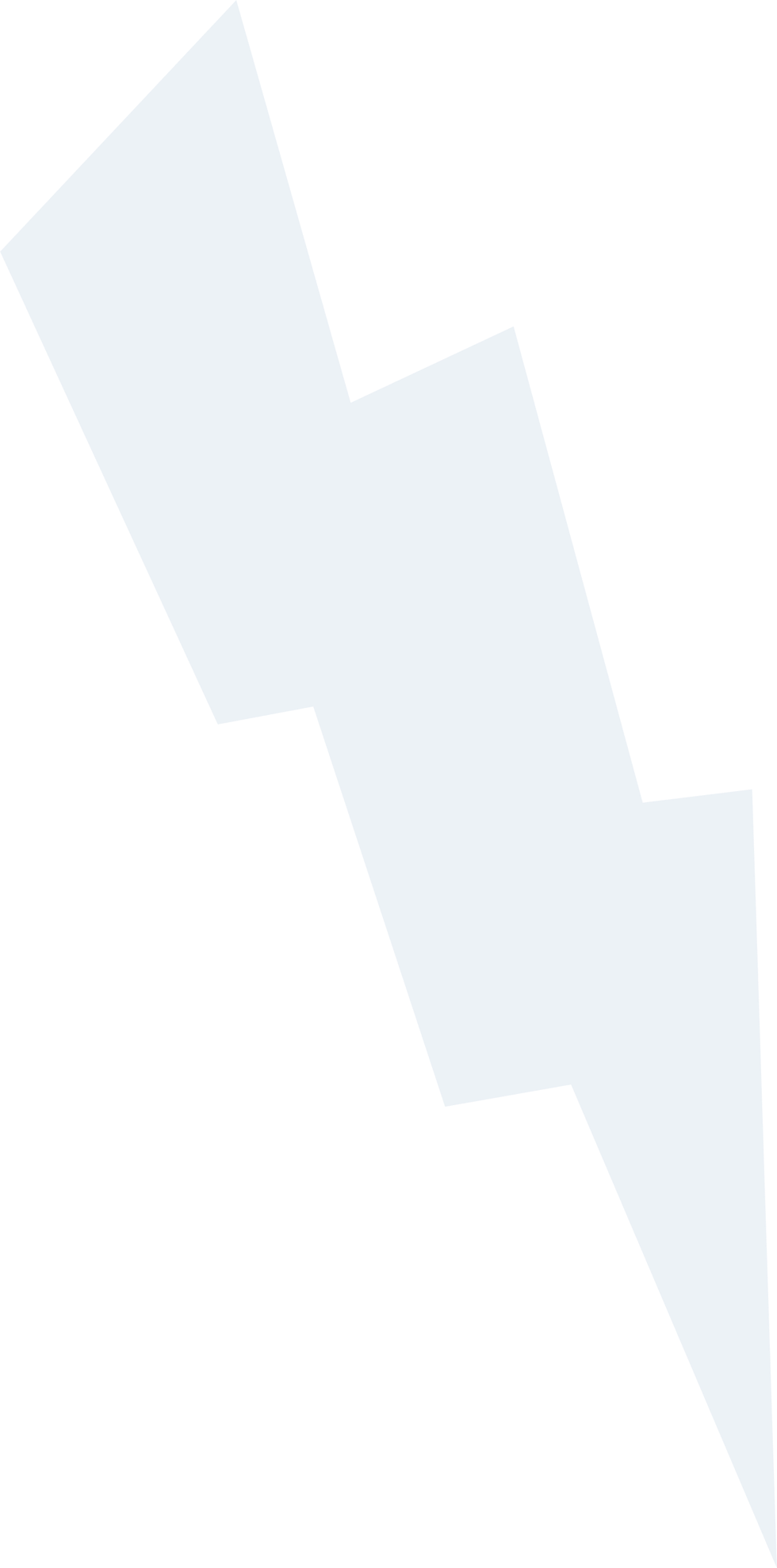 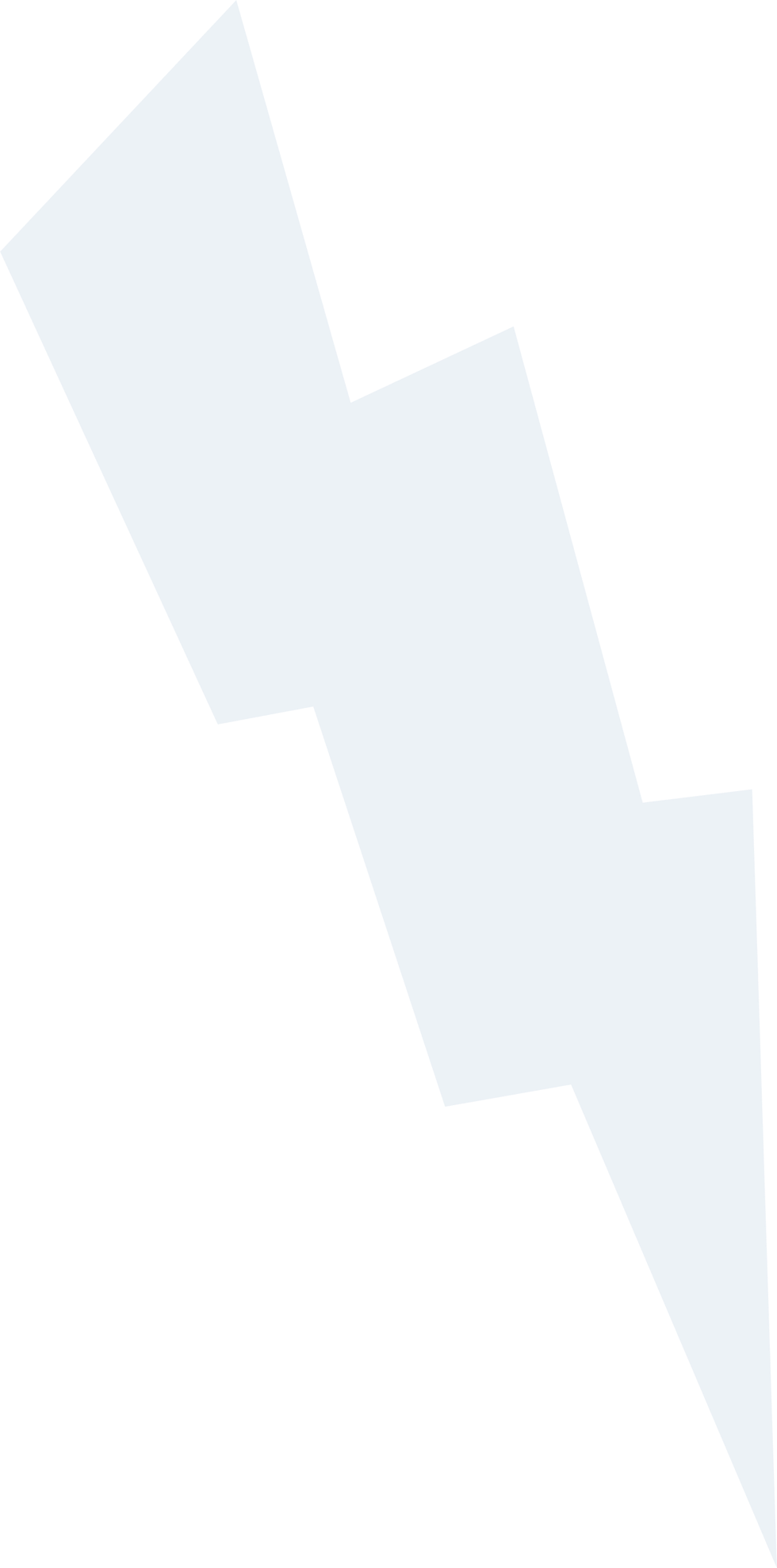 A
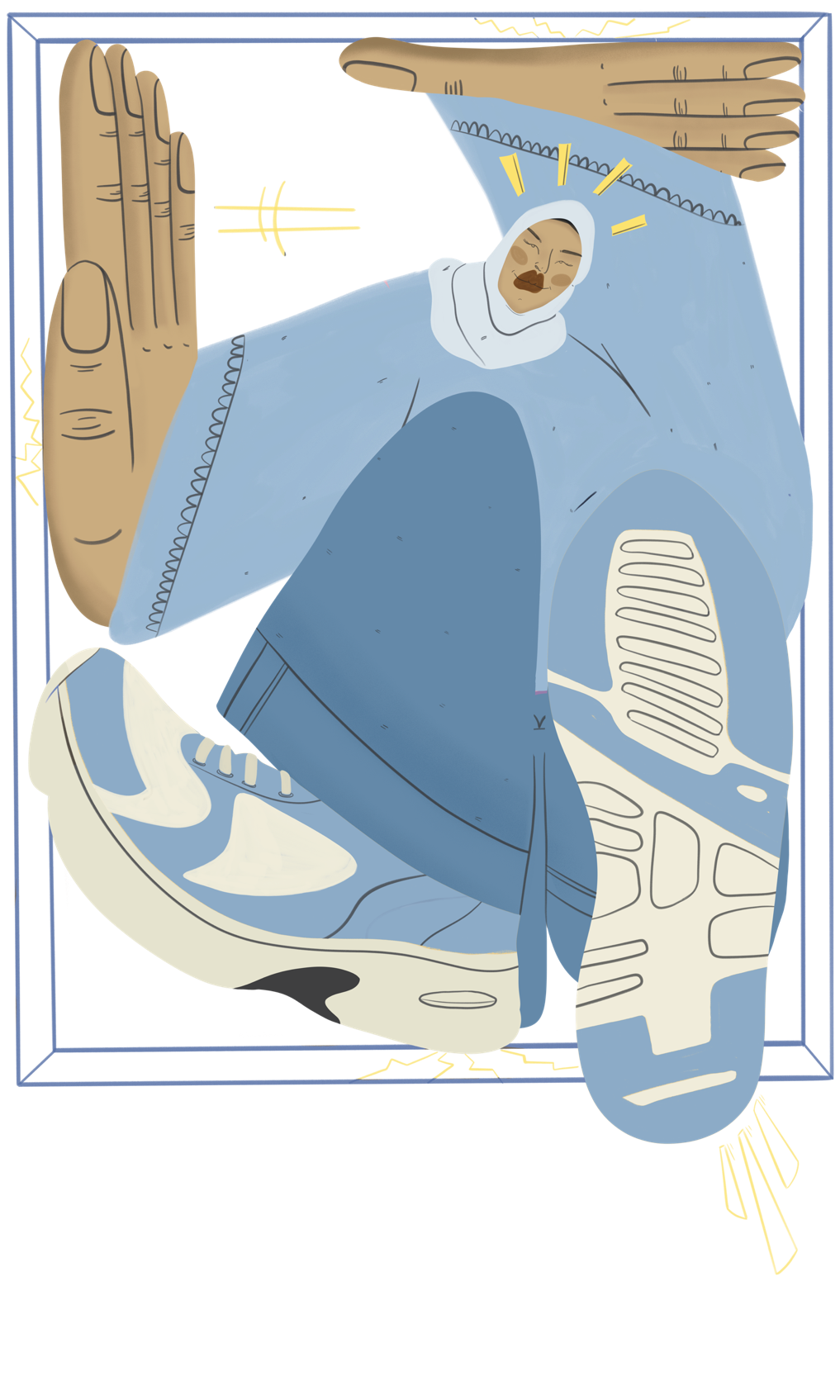 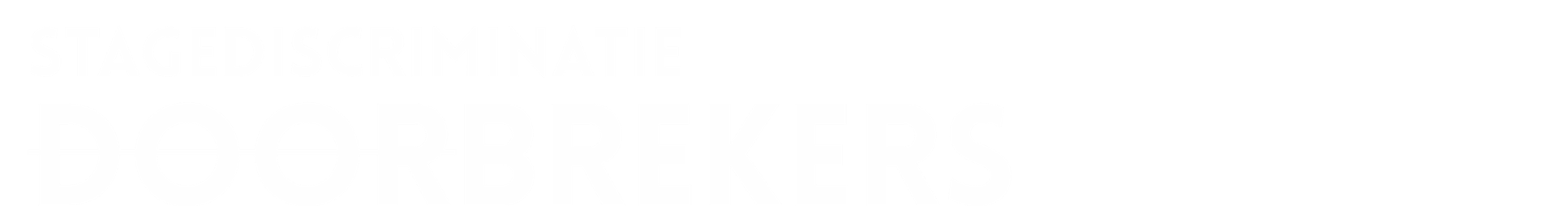 LES 3
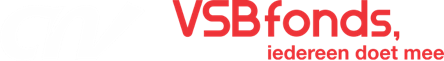 A
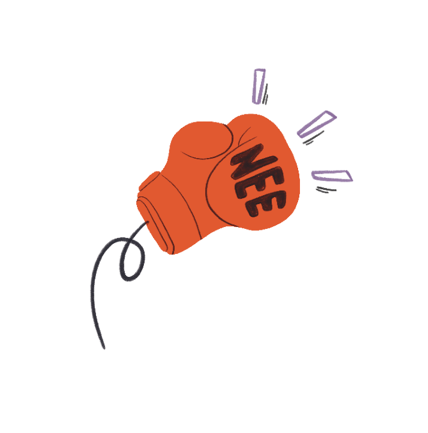 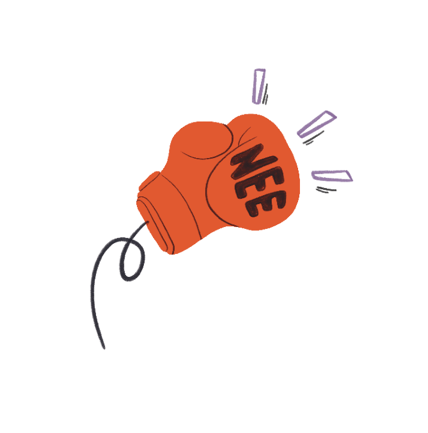 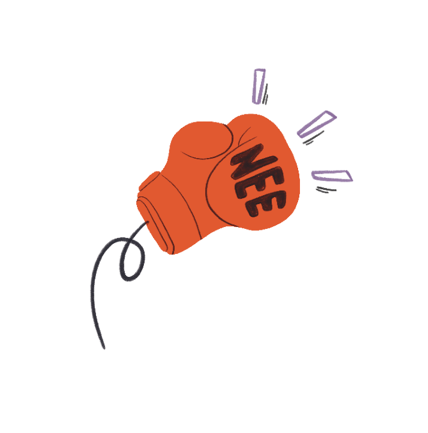 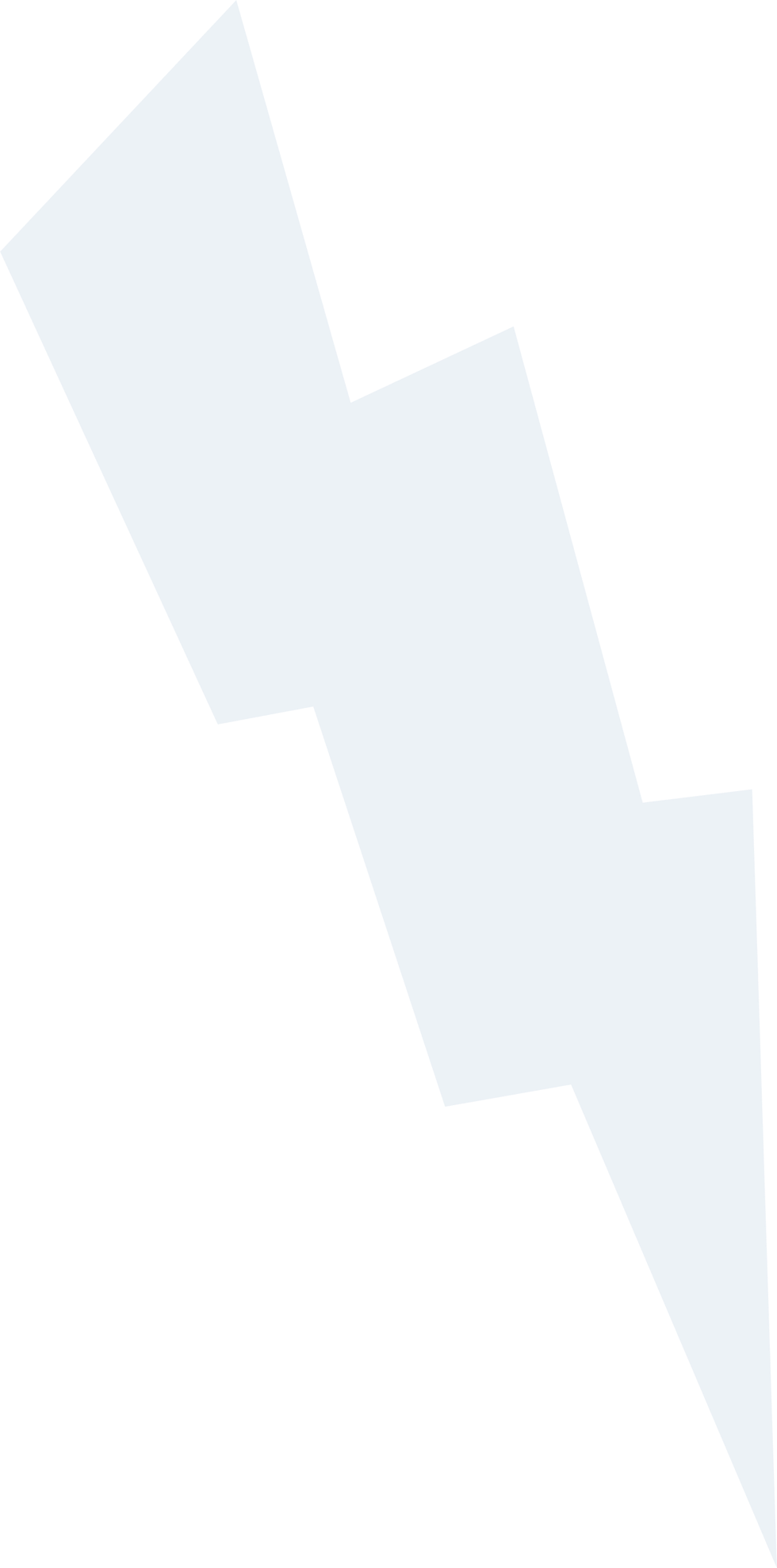 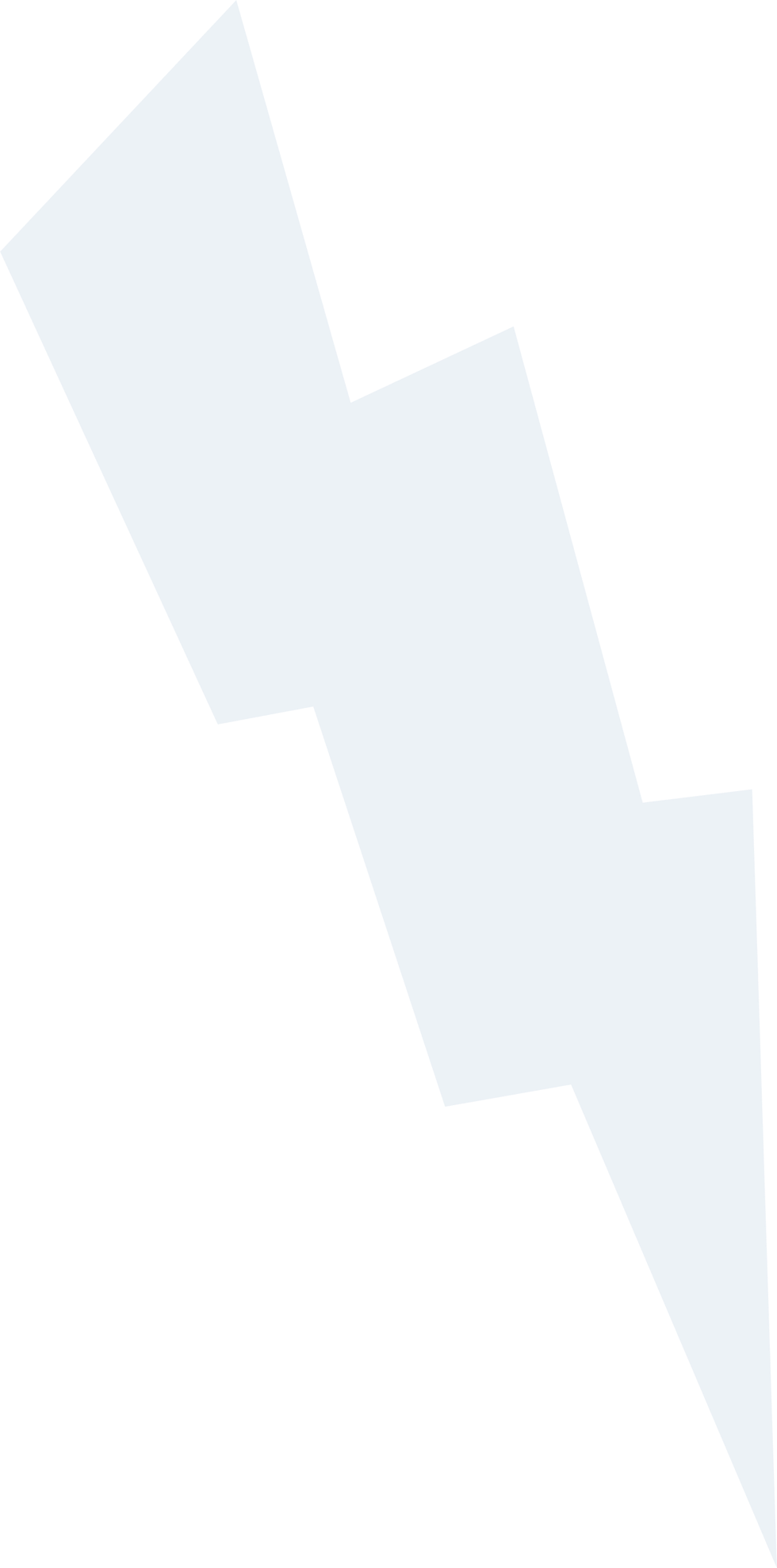 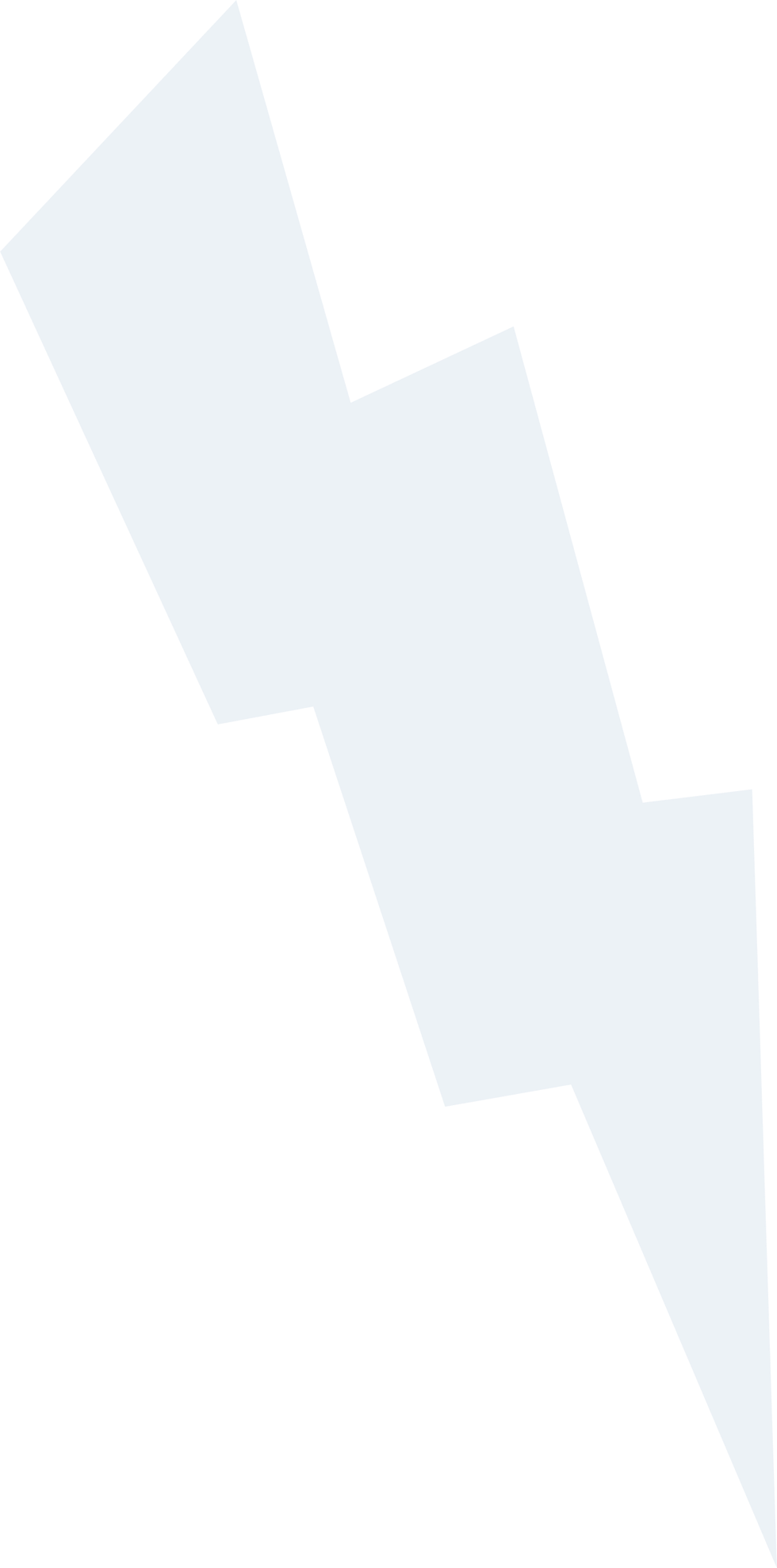 A
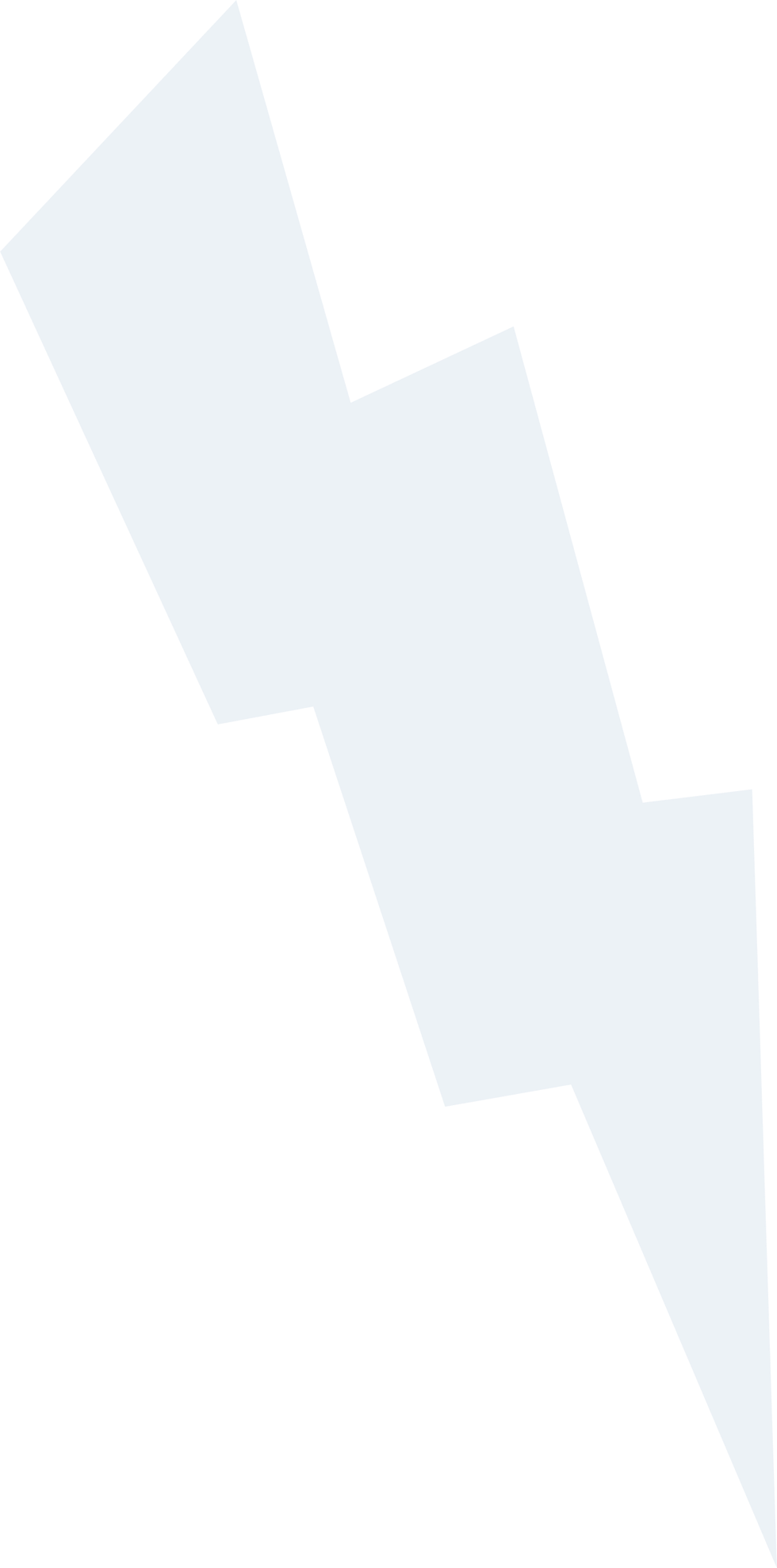 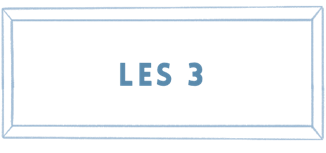 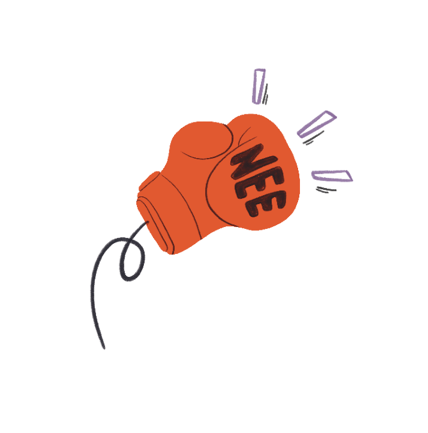 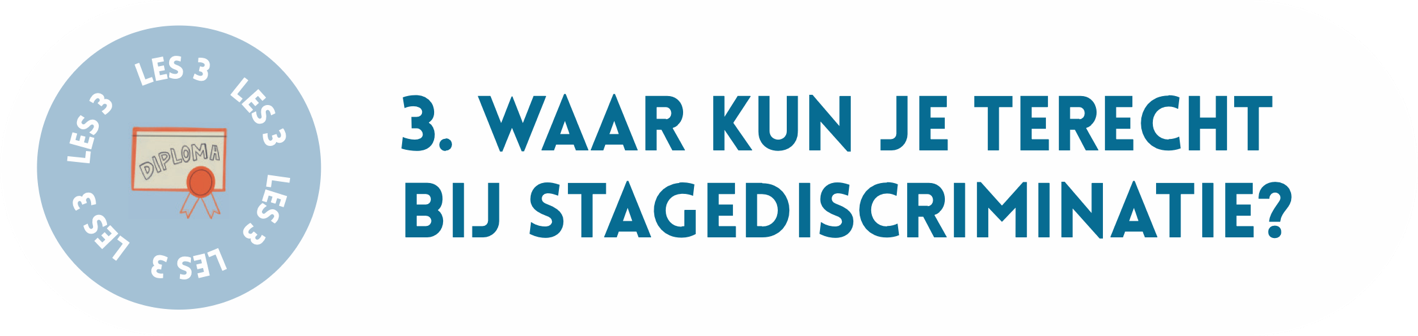 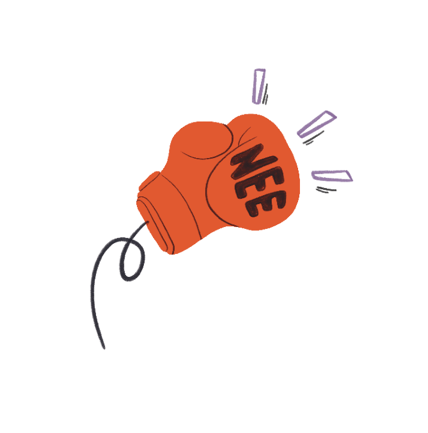 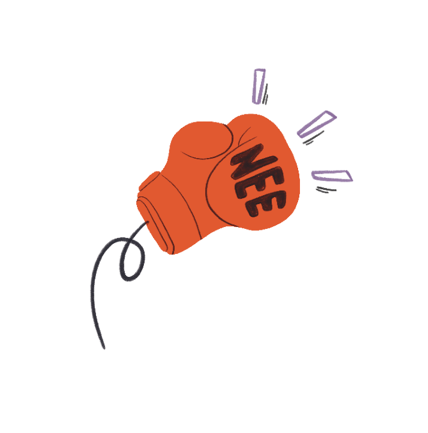 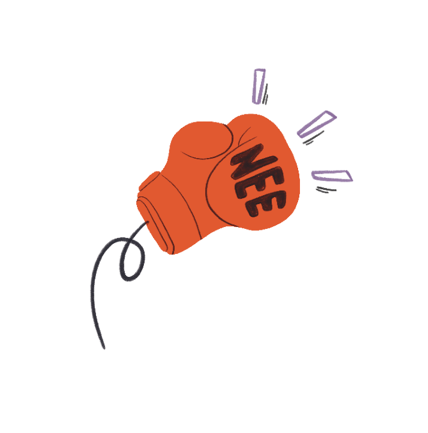 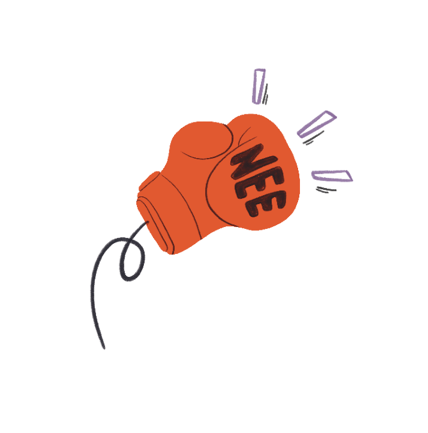 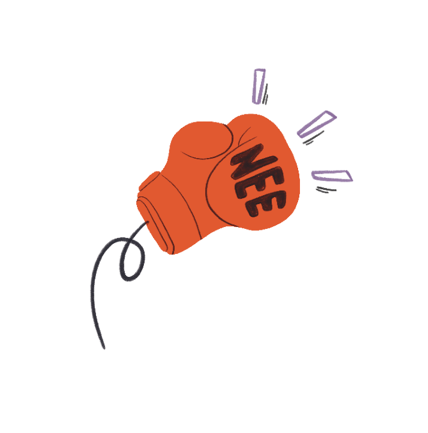 A
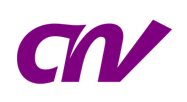 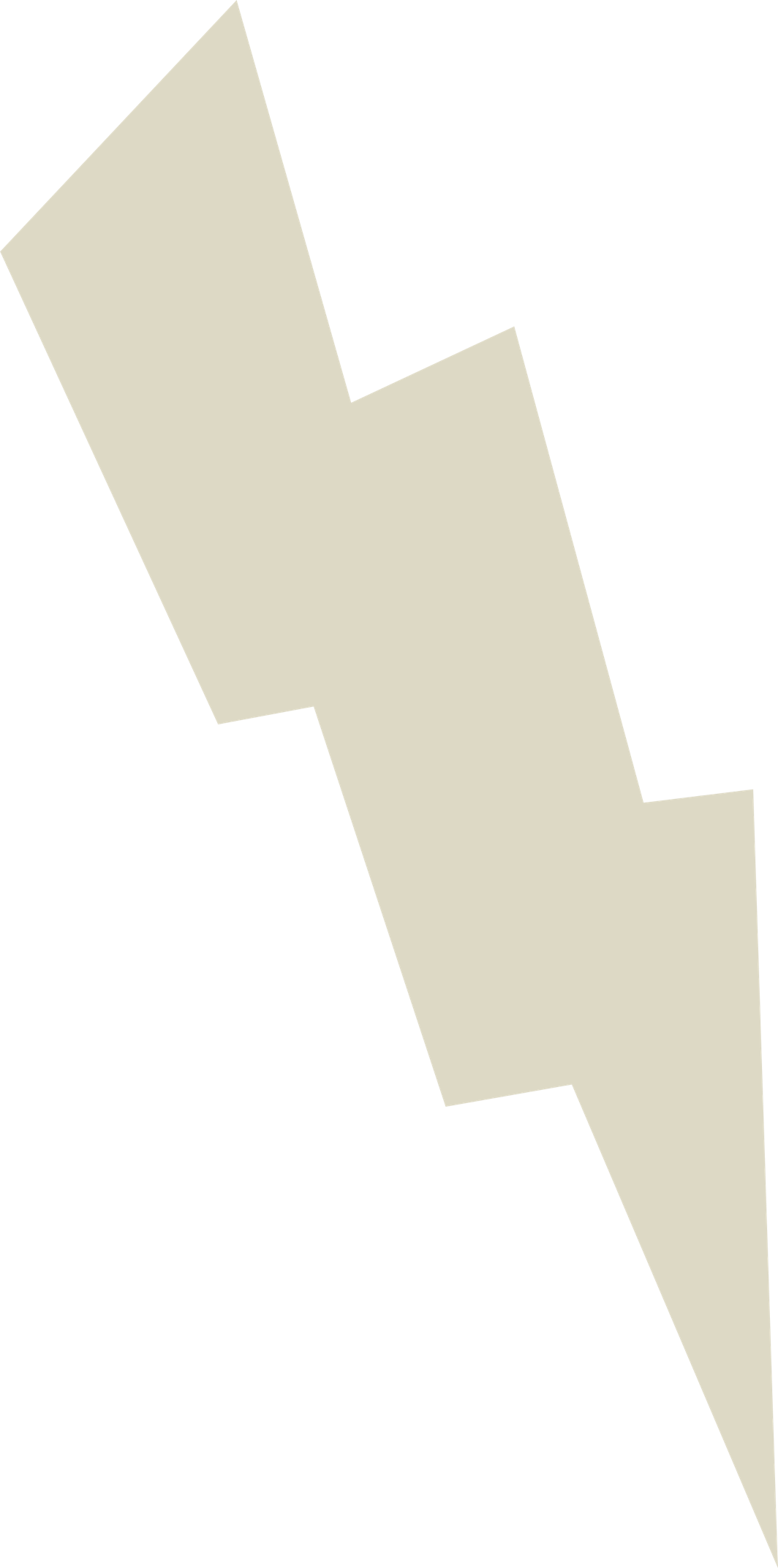 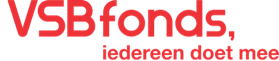 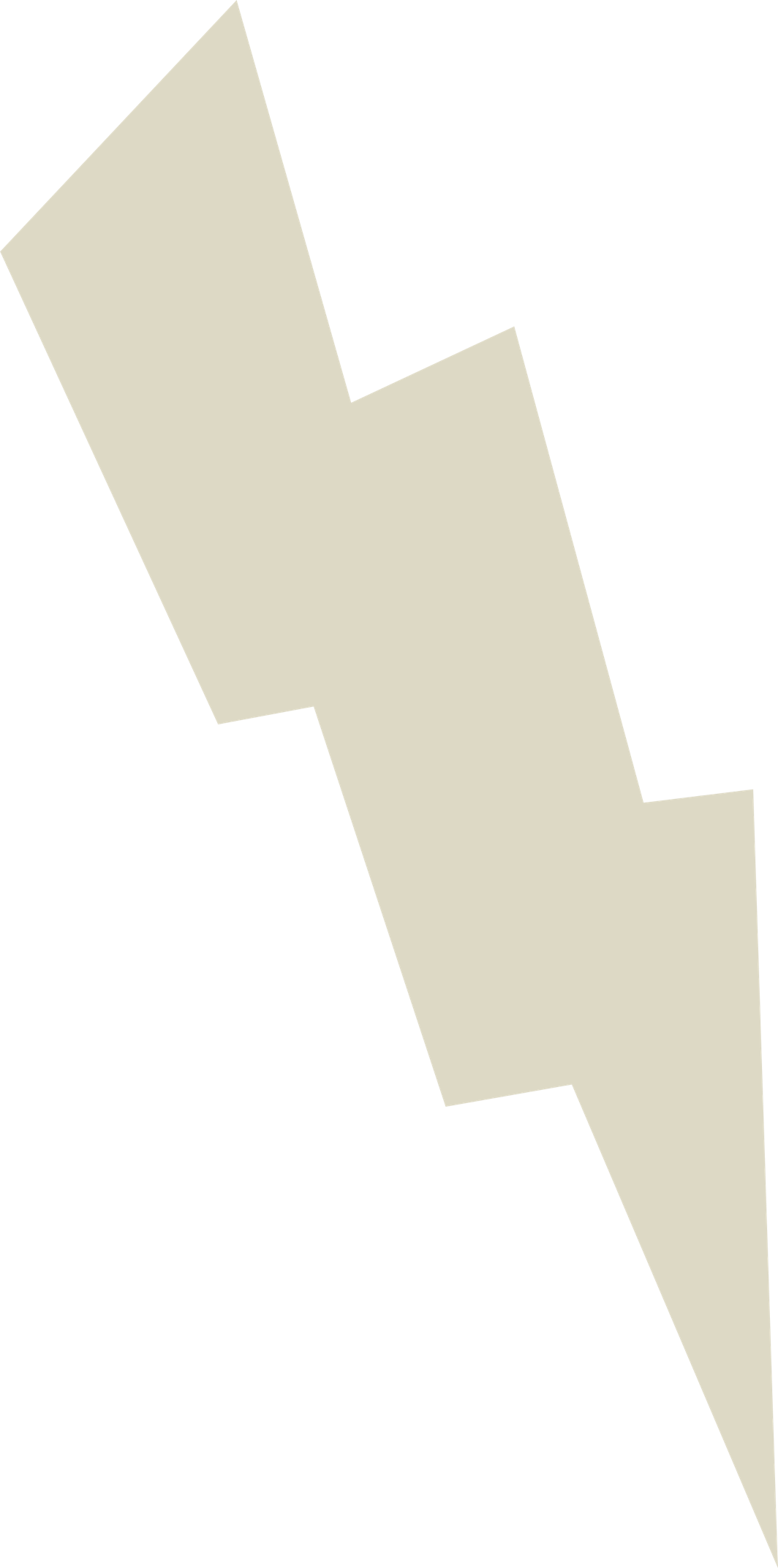 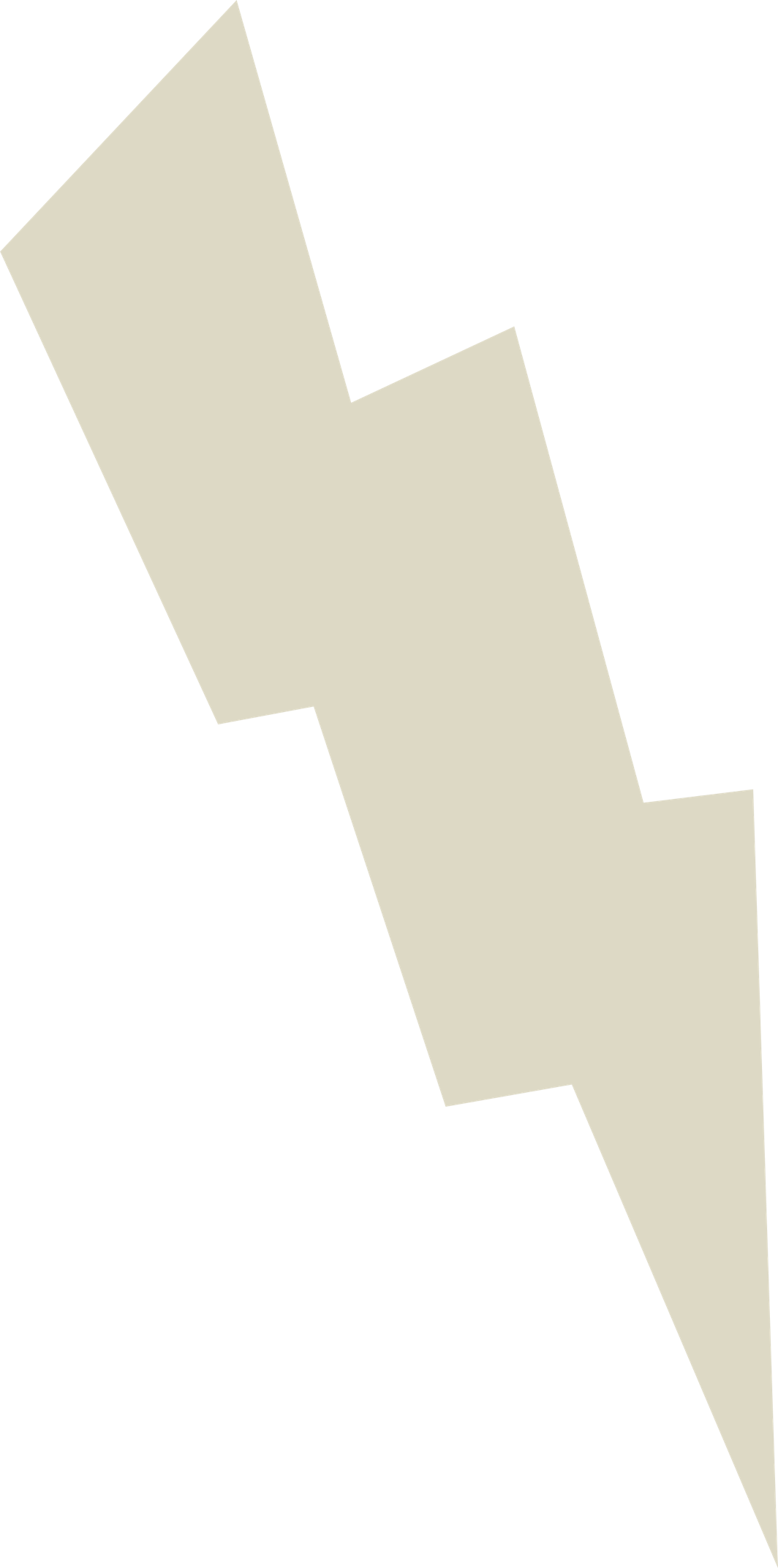 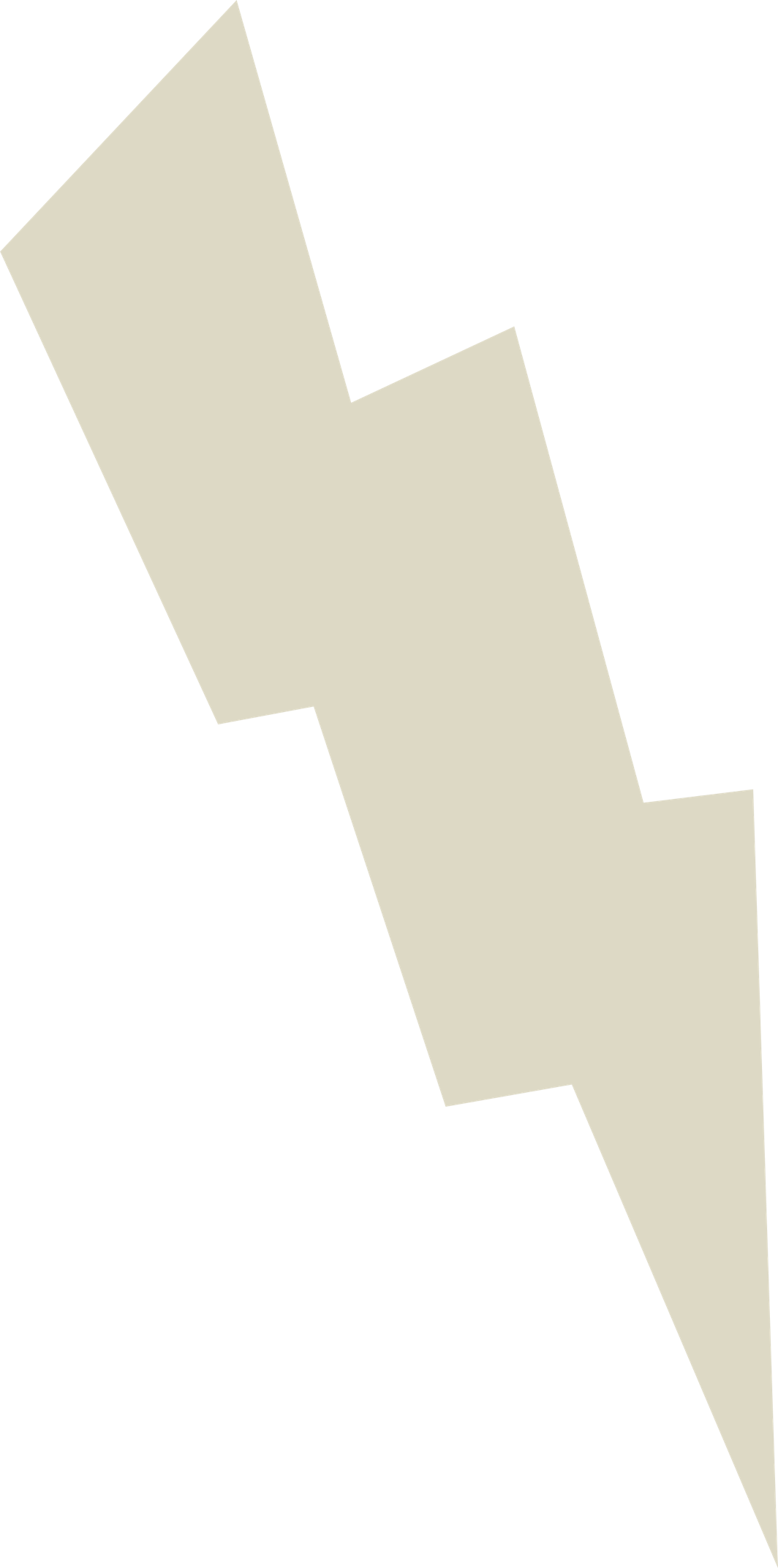 AFSPRAKENPOSTER
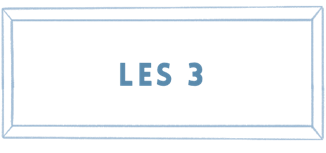 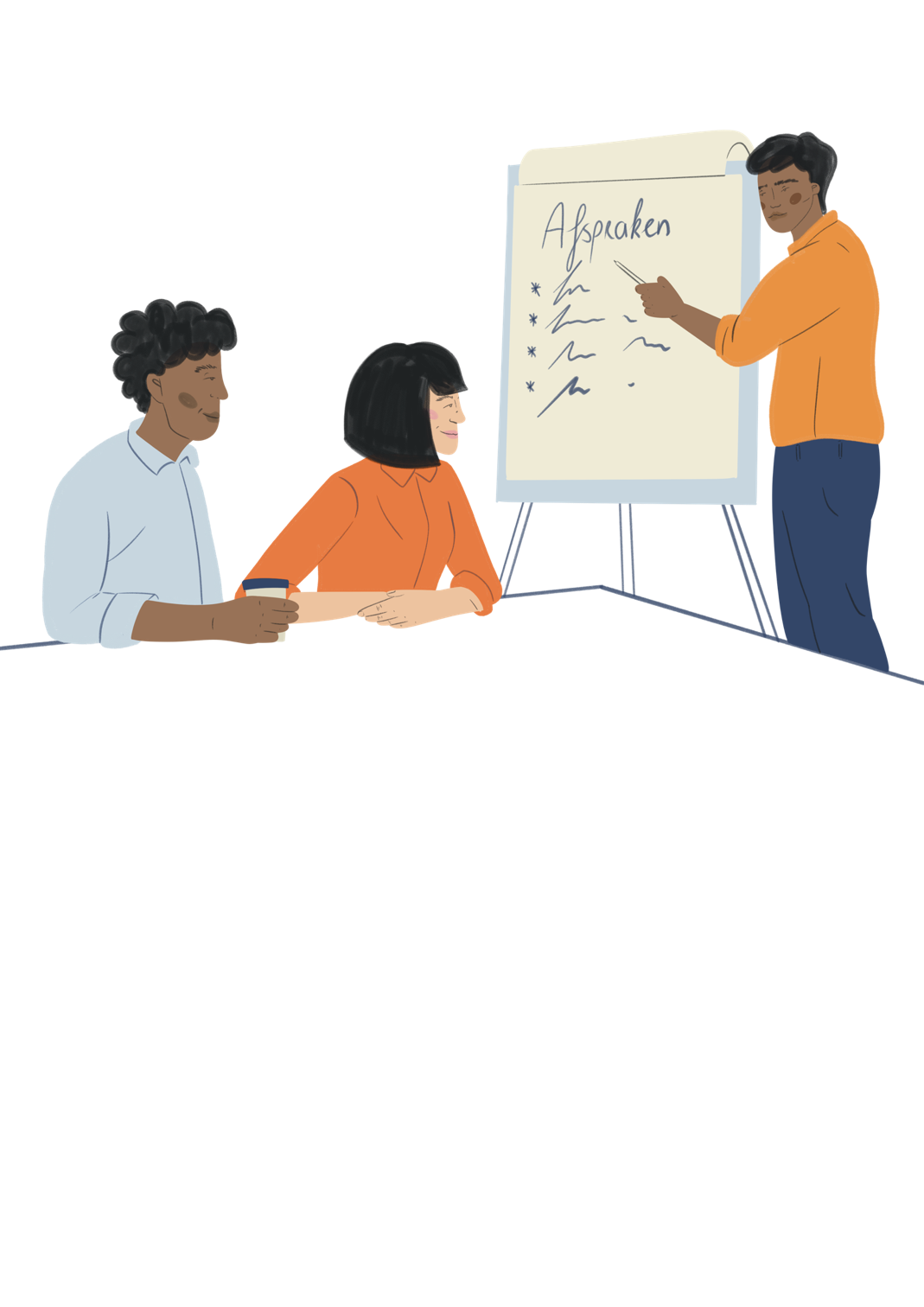 WELKE AFSPRAKEN HEBBENWE EERDER GEMAAKT?
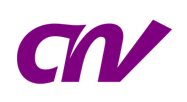 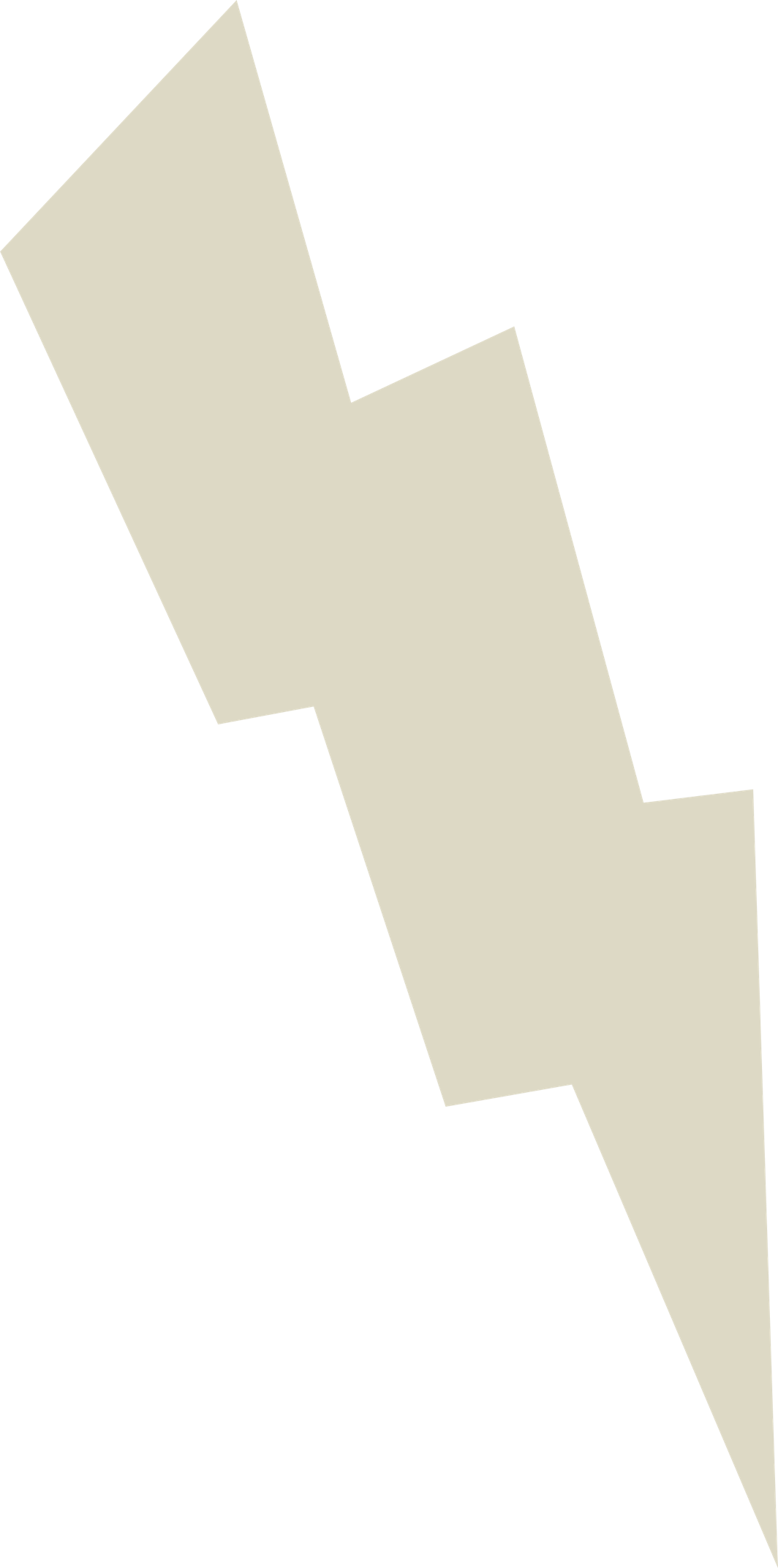 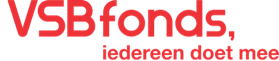 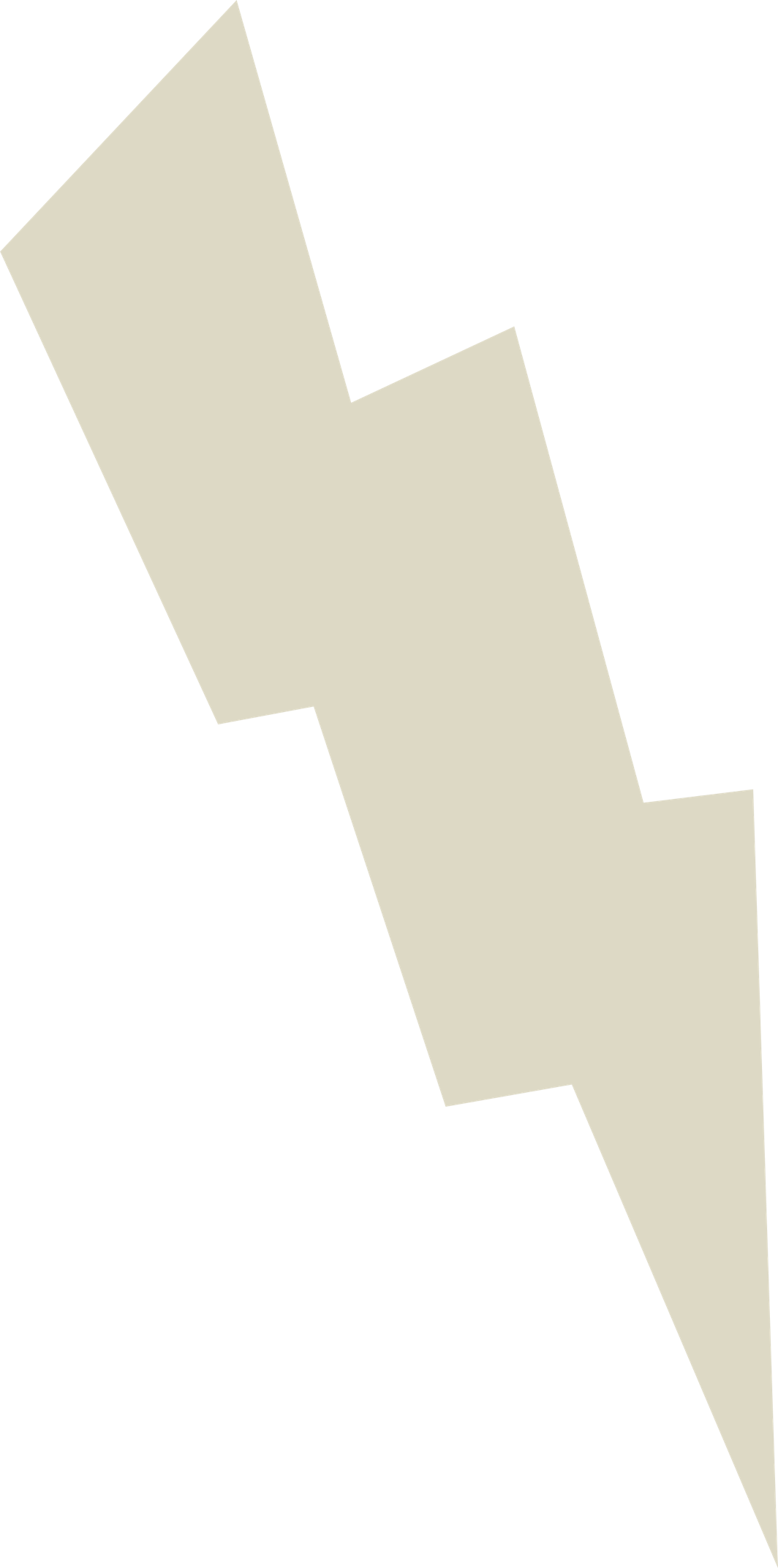 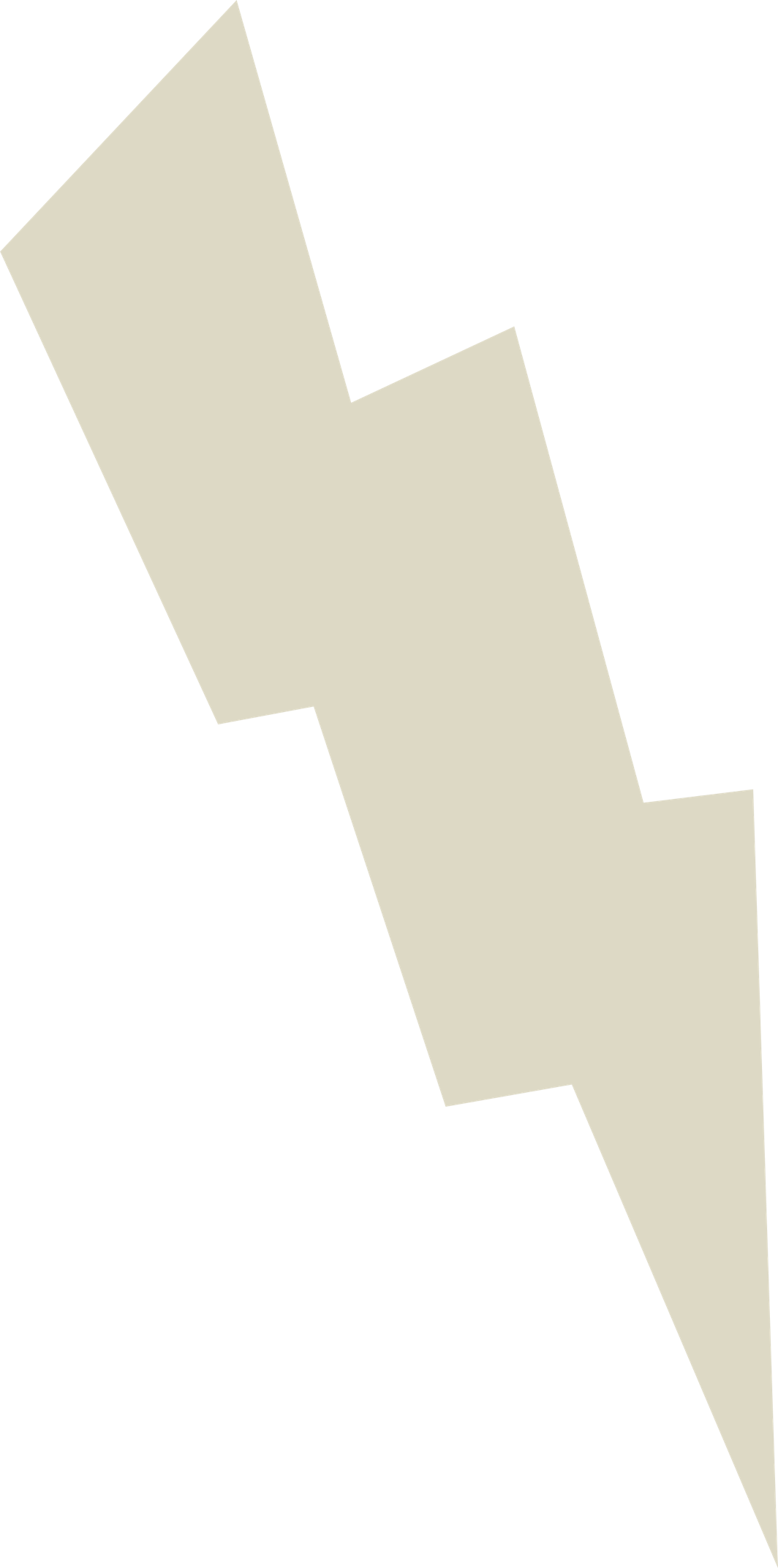 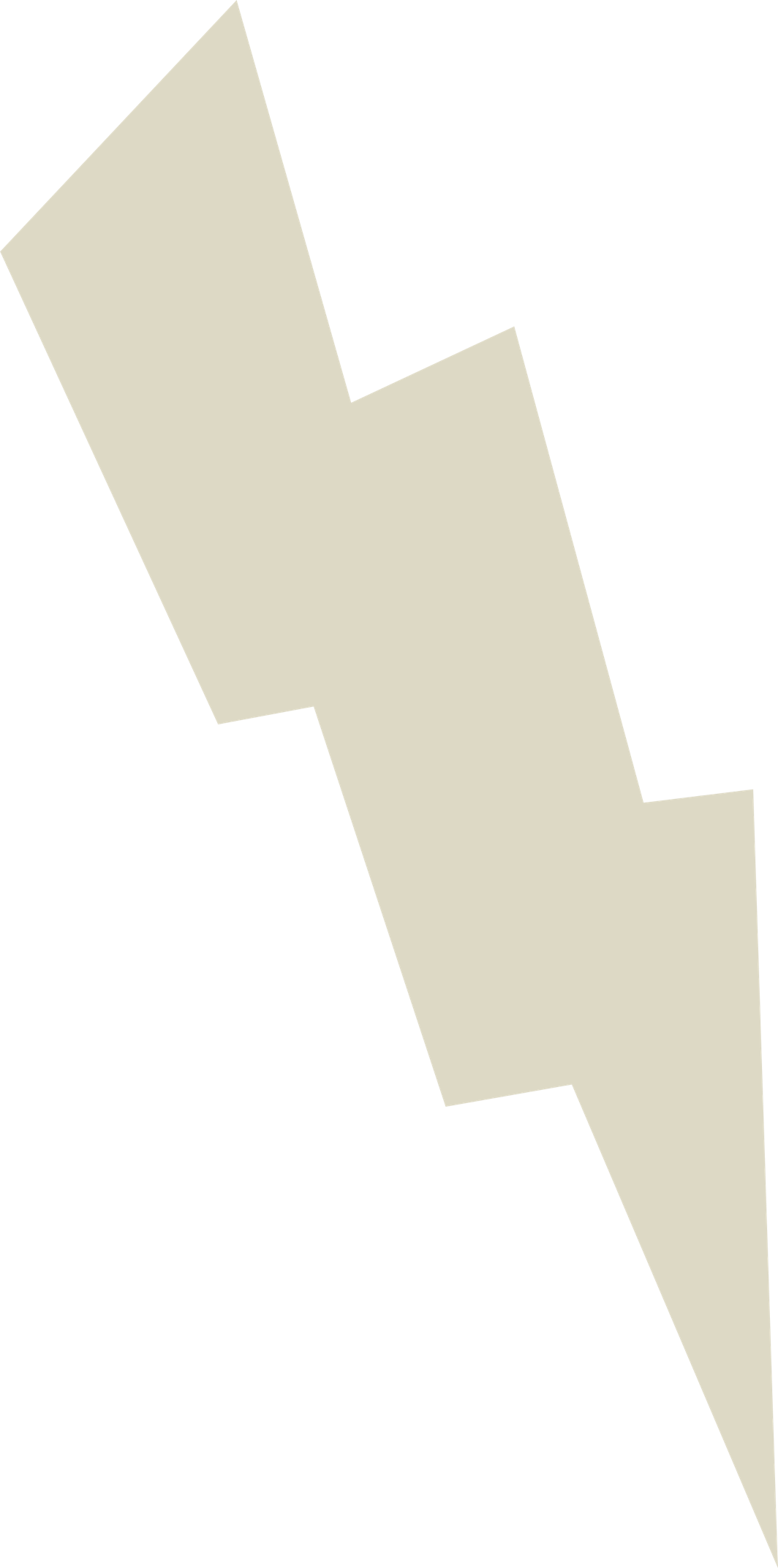 INTERNE MELDSTRUCTUUR
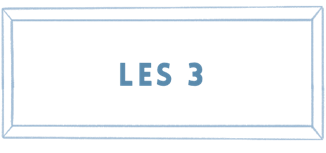 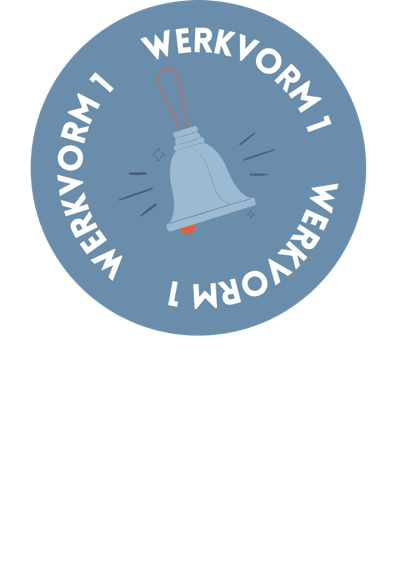 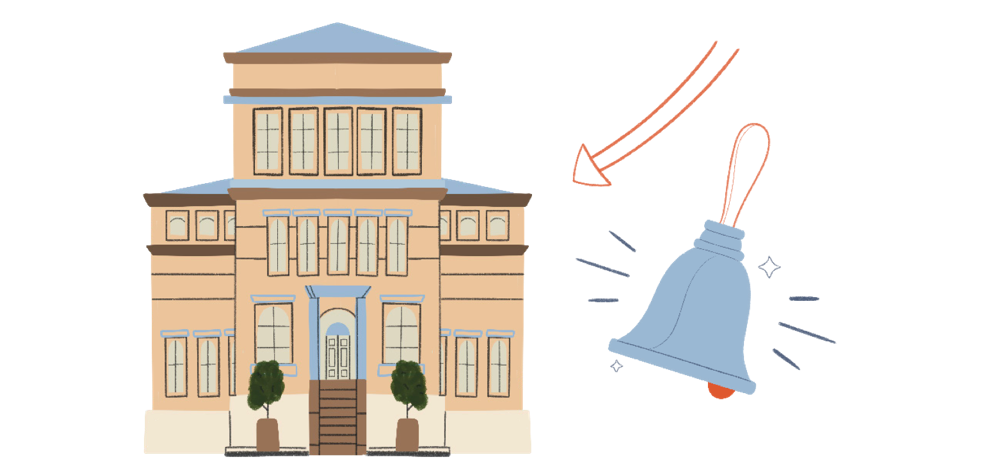 1. WELKE MELDPUNTEN ZIJN ER BINNEN DE SCHOOL?
2. WAT DOET ELK MELDPUNT PRECIES EN WELKE HULP BIEDEN ZE?
3. HOE KAN EEN MELDING WORDEN INGEDIEND EN WAT GEBEURT ER DAARNA?
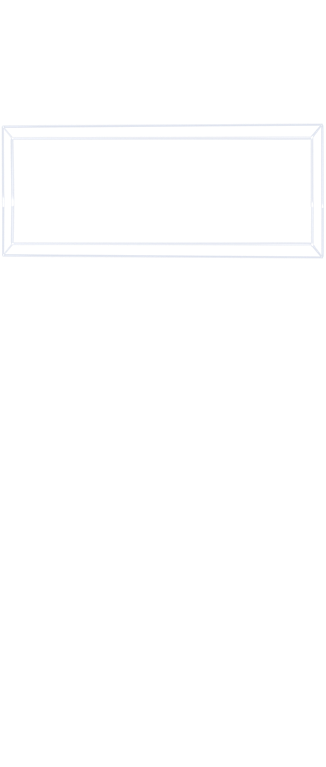 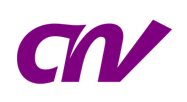 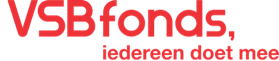 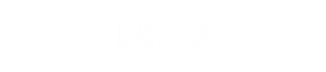 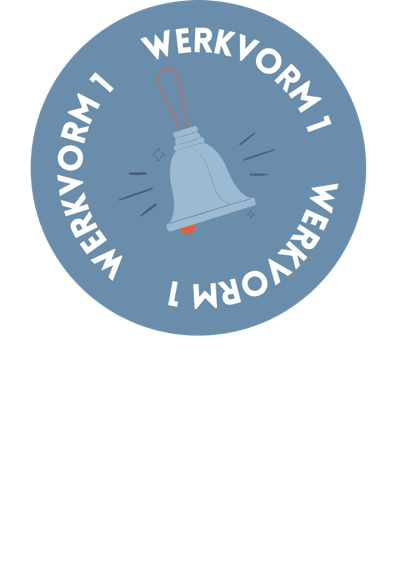 INTERNE MELDSTRUCTUUR
HOE VONDEN JULLIE DEZE OPDRACHT?
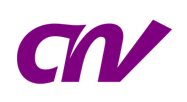 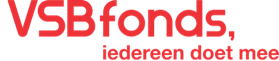 MELDPUNTEN
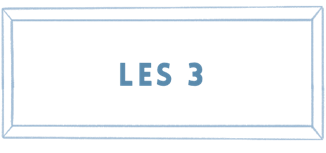 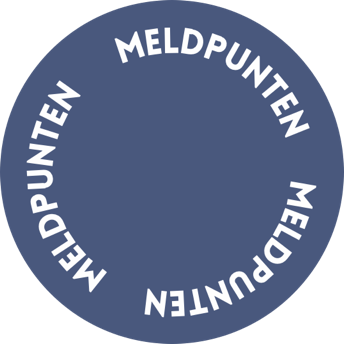 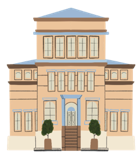 SAMENWERKINGSORGANISATIE BEROEPSONDERWIJS BEDRIJFSLEVEN (SBB)
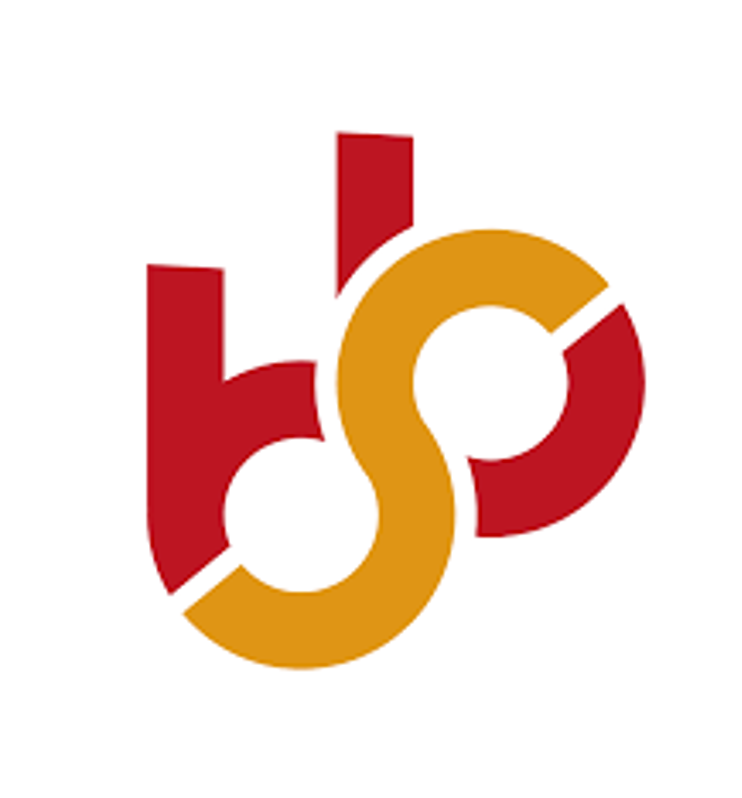 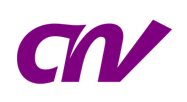 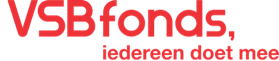 MELDPUNTEN
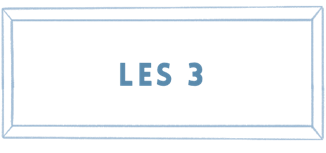 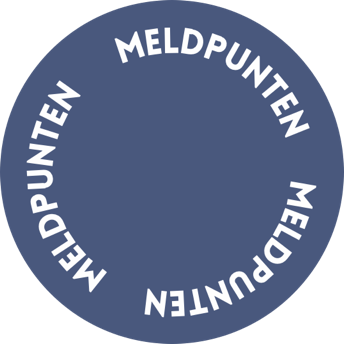 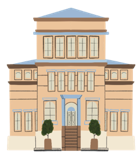 DISCRIMINATIE.NL
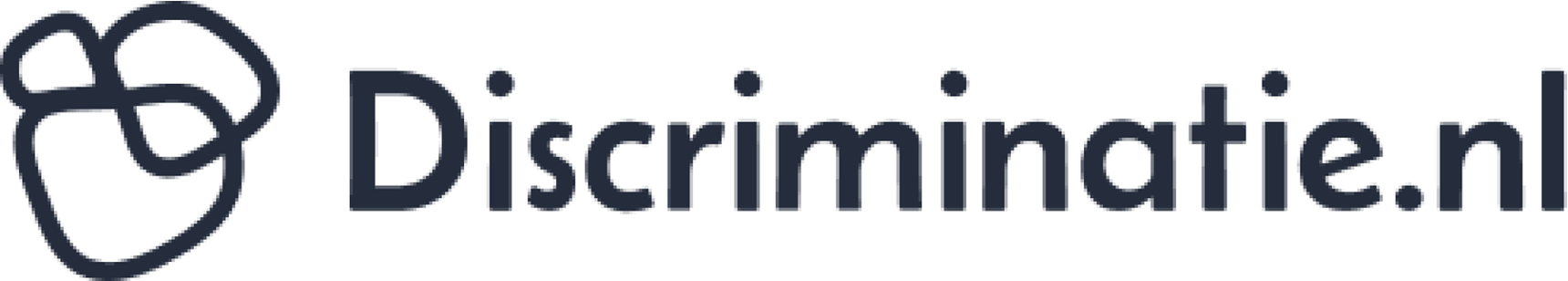 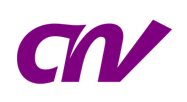 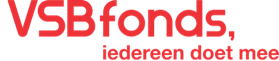 MELDPUNTEN
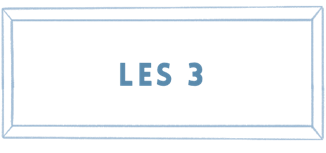 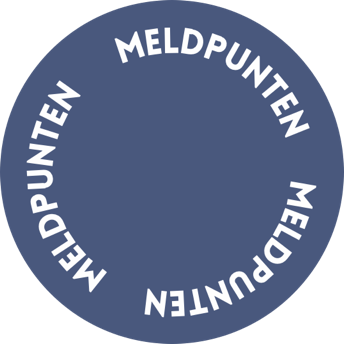 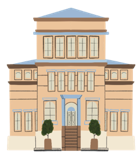 STAGEPUNT.NL
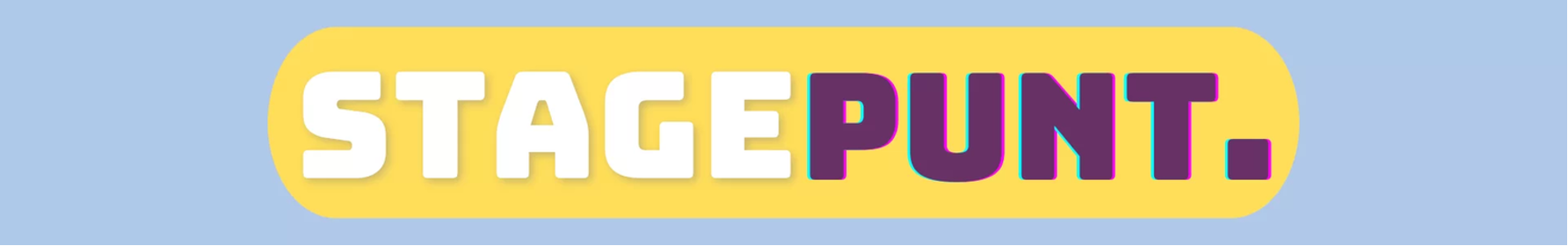 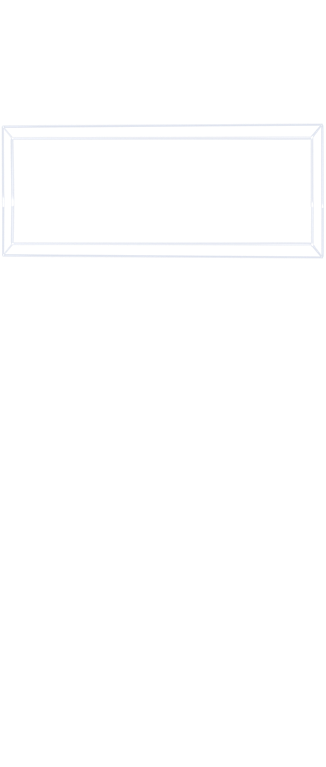 INSPECTIE VAN HET ONDERWIJS
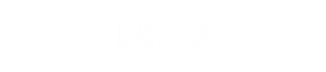 OVERIGE MELDPUNTEN
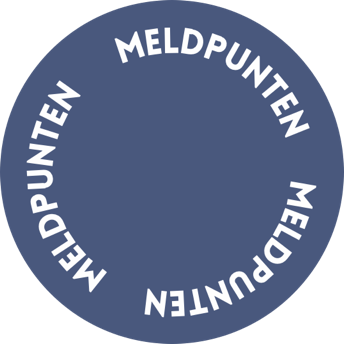 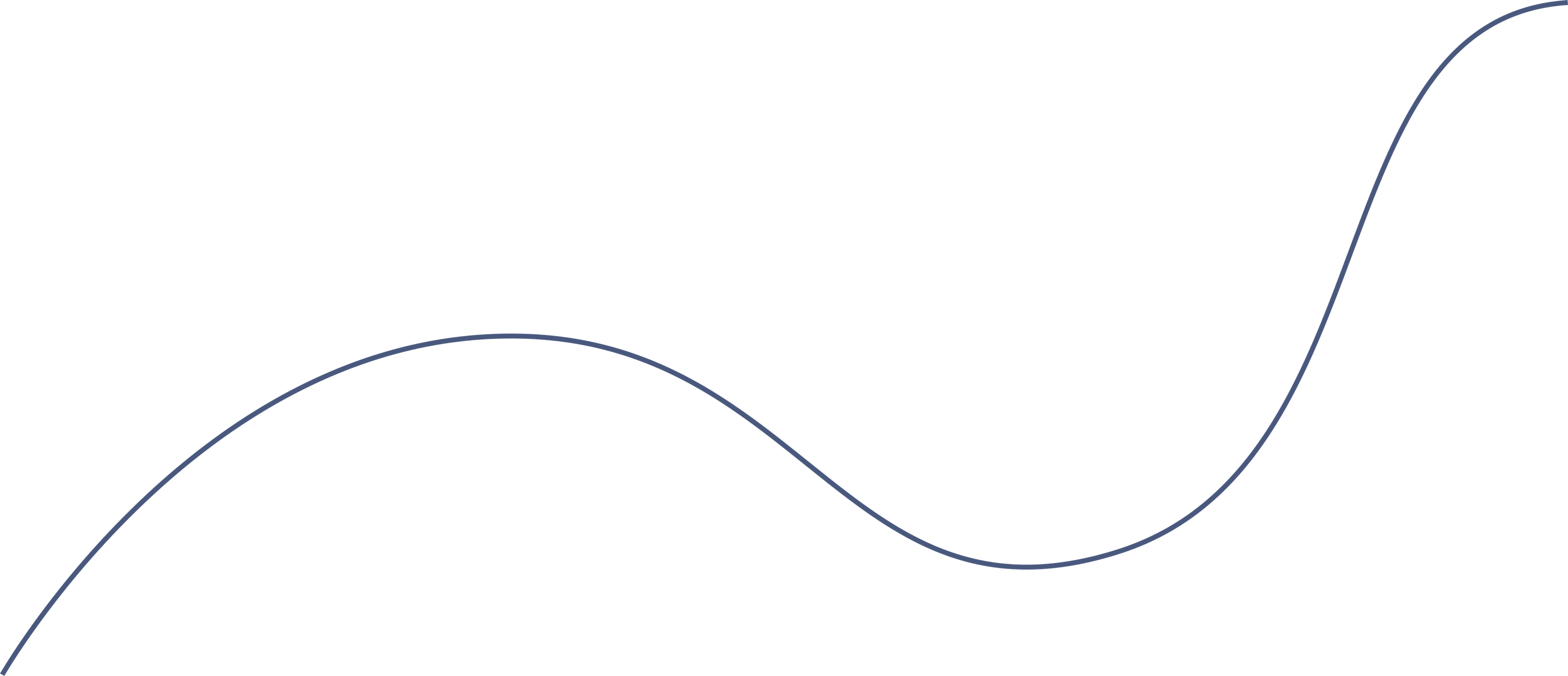 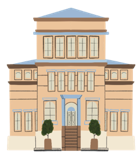 JOB MBO
POLITIE
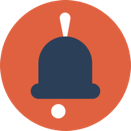 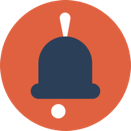 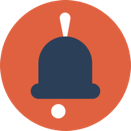 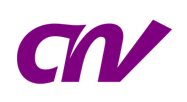 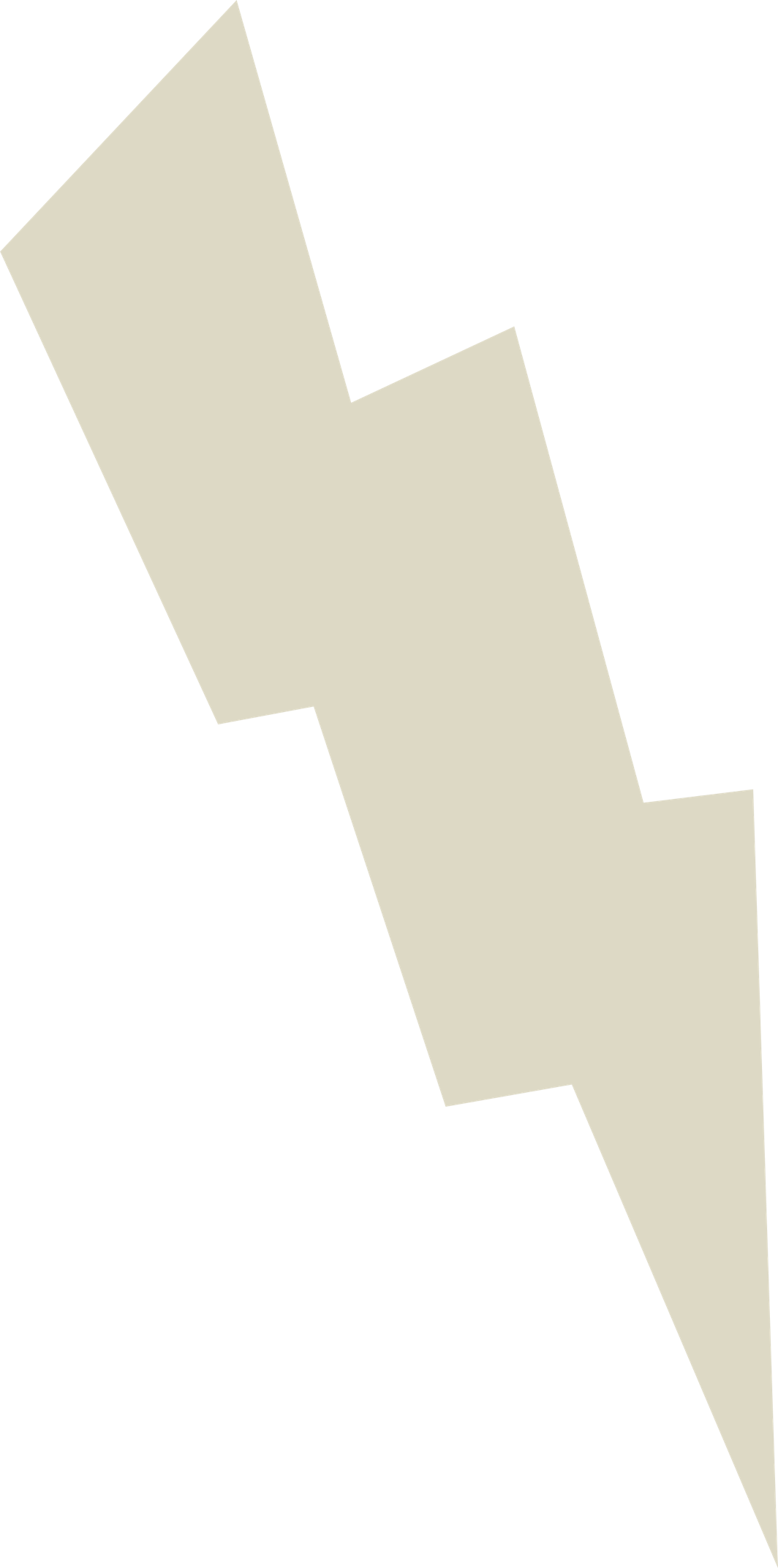 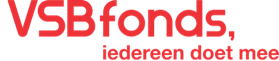 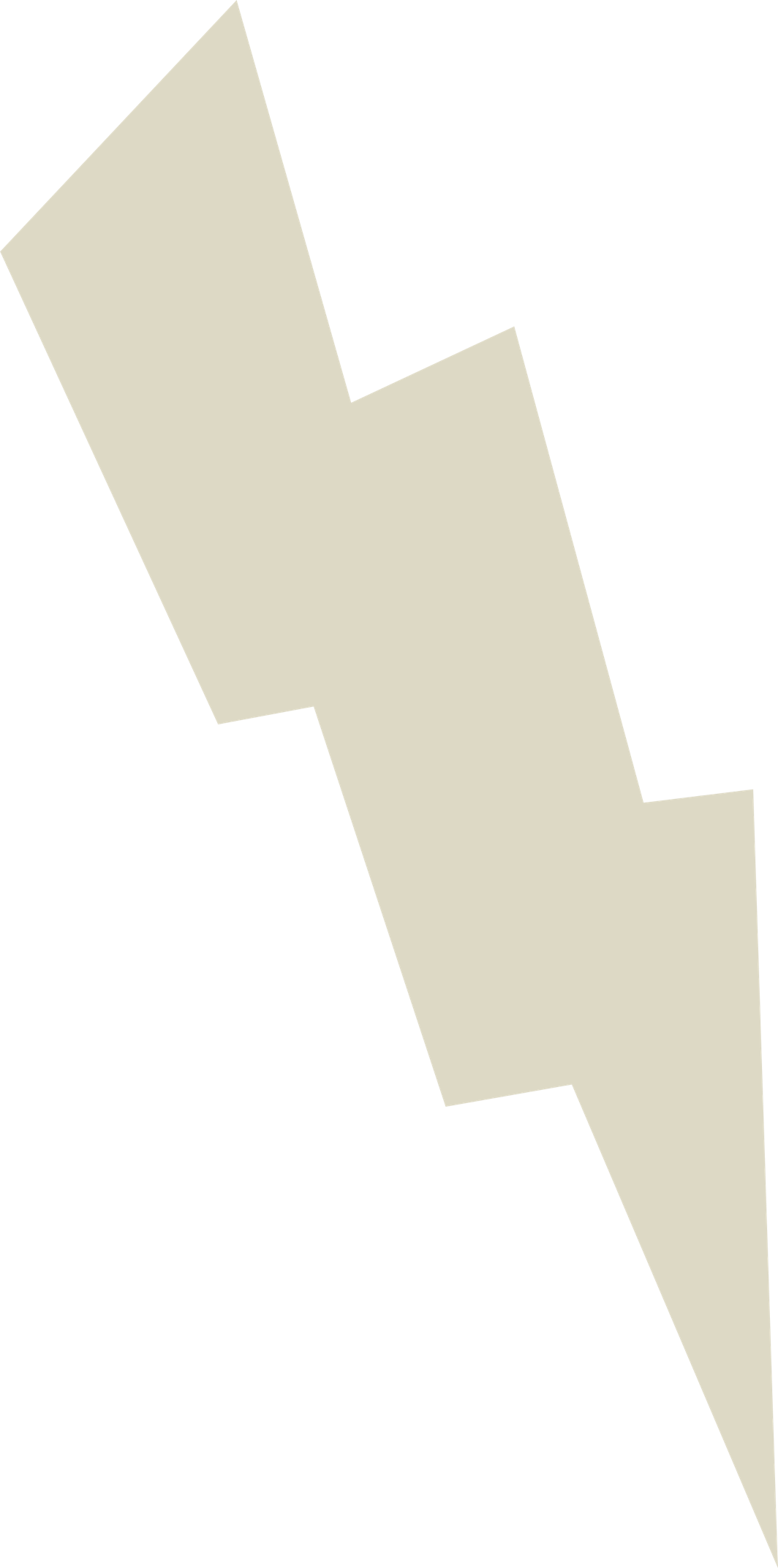 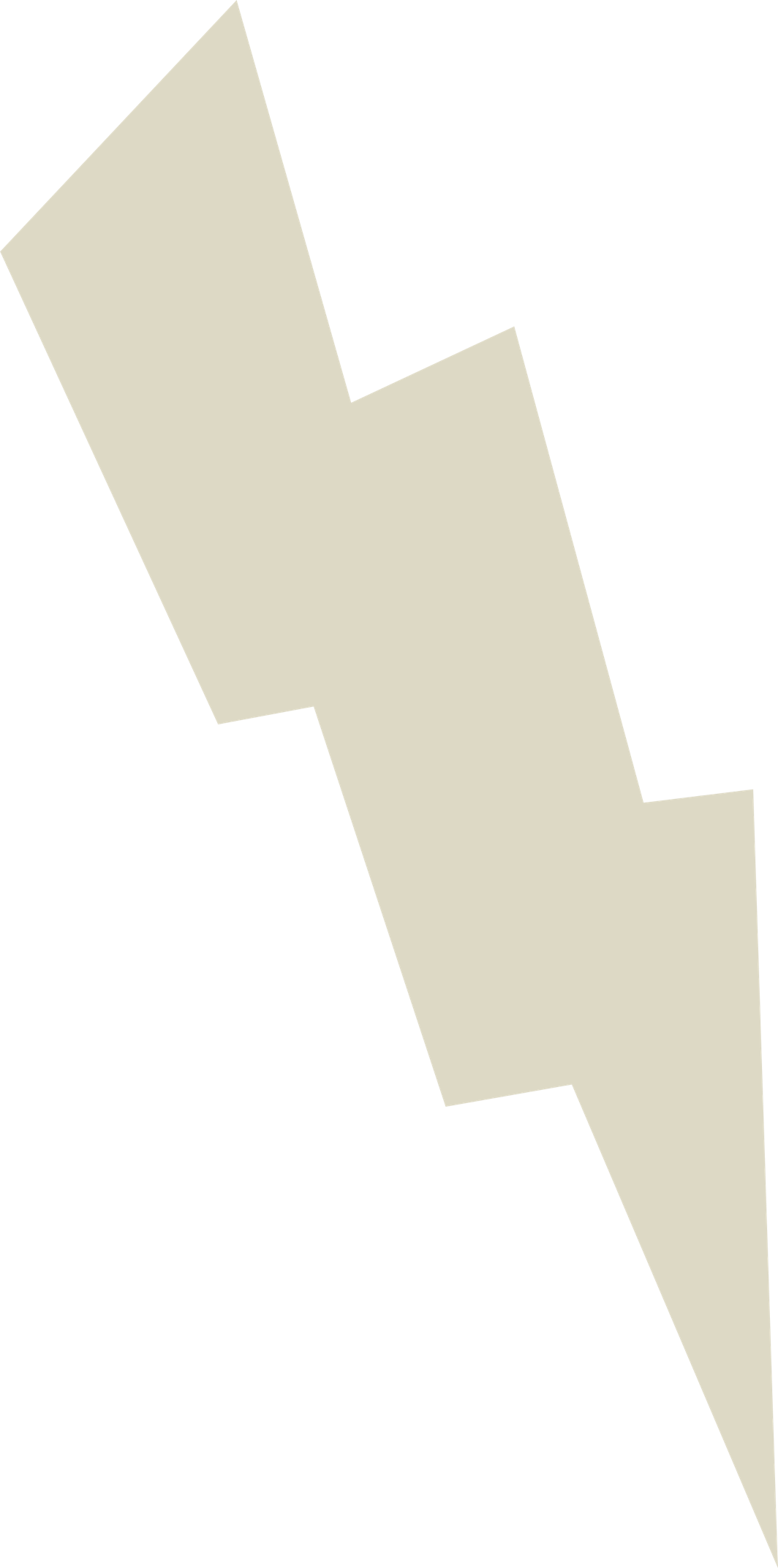 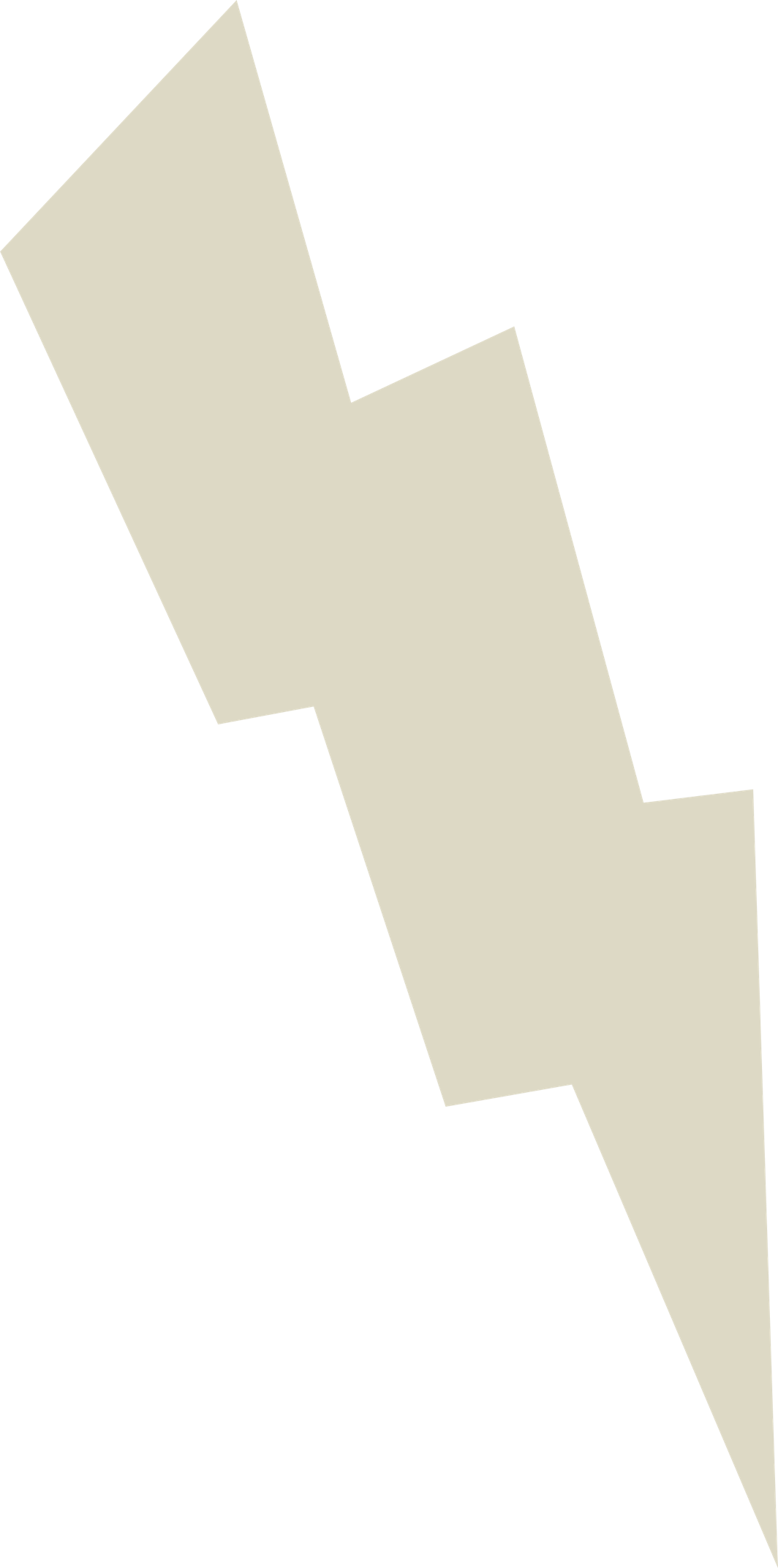 VEILIGHEIDSKRING
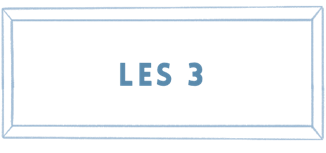 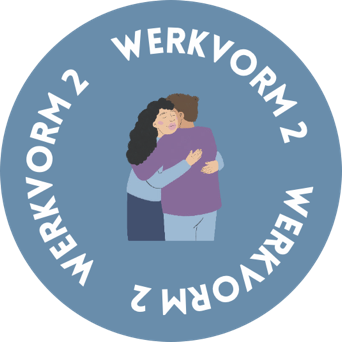 1. TEKEN JEZELF IN HET MIDDEN VAN JE BLAADJE
2. MAAK DRIE KRINGEN
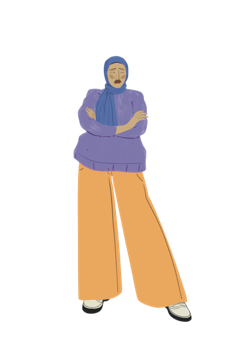 1E KRINGTEKEN/SCHRIJF DE MENSEN BIJ WIE JE HET VEILIGST VOELT
2E KRINGTEKEN/SCHRIJF DE MENSEN DIE IETS VERDER VAN JE AF STAAN
3E KRING TEKEN/SCHRIJF DE MENSEN DIE HET VERST VAN JE AF STAAN
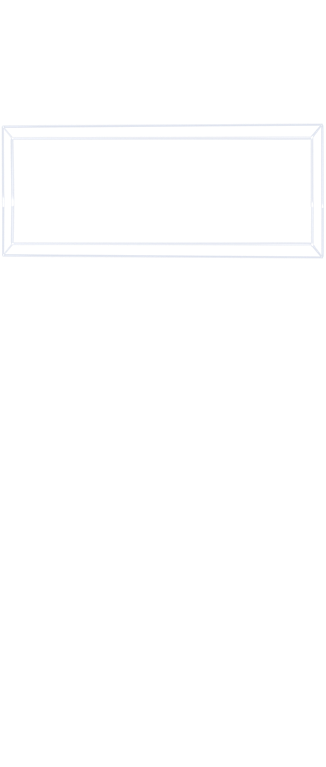 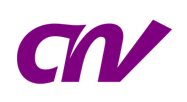 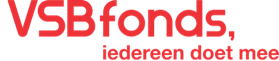 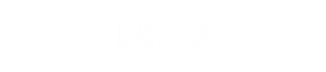 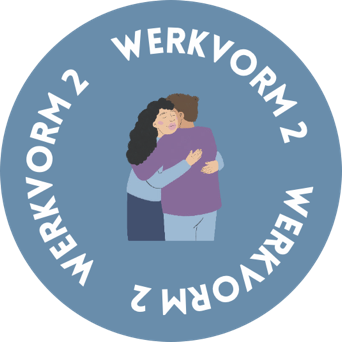 VEILIGHEIDSKRING
HOE VONDEN JULLIE DEZE OPDRACHT?